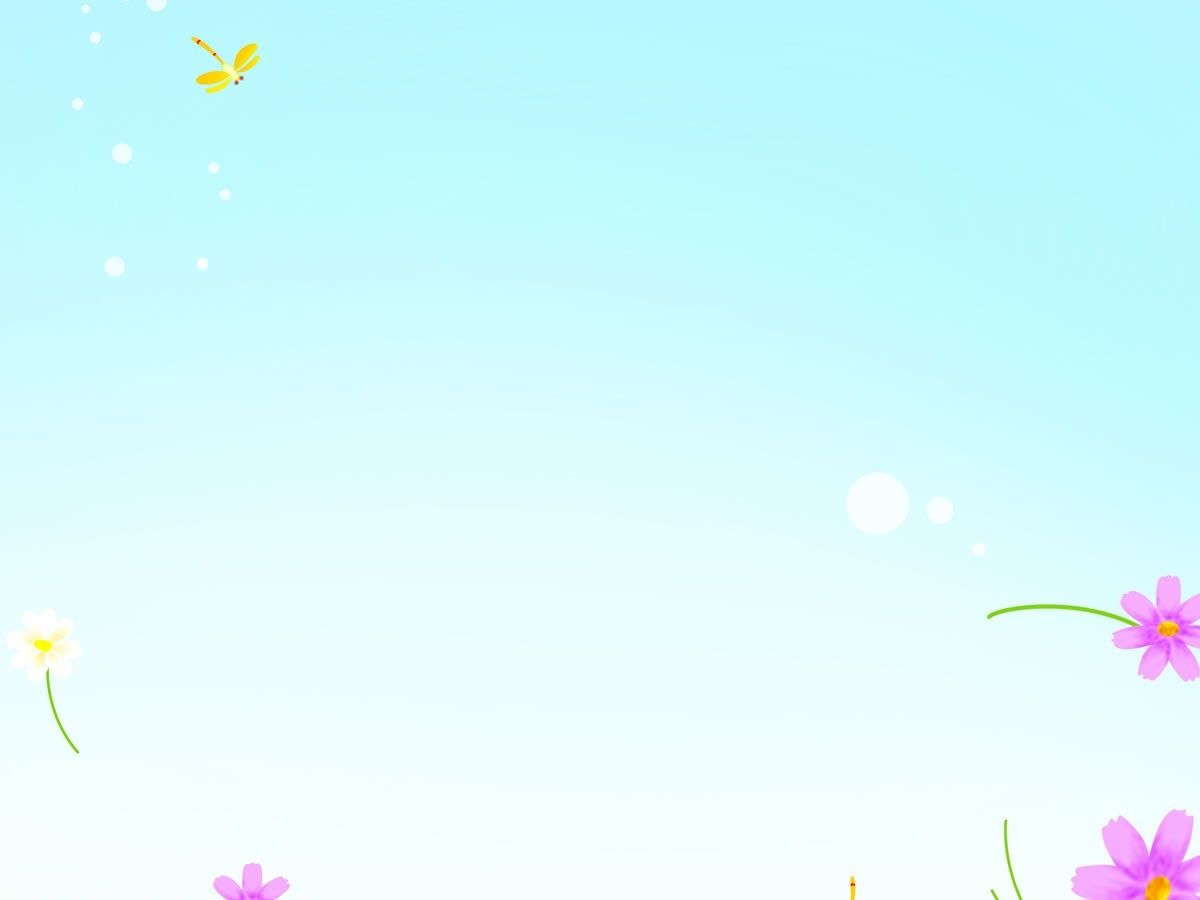 Проект в первой младшей группе
«Духовно -нравственное воспитание детей младшего дошкольного возраста»
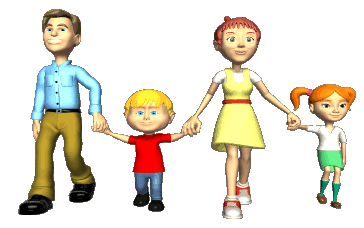 МБДОУ детский сад №10 г.Конаково
Курбатова Ирина Николаевна
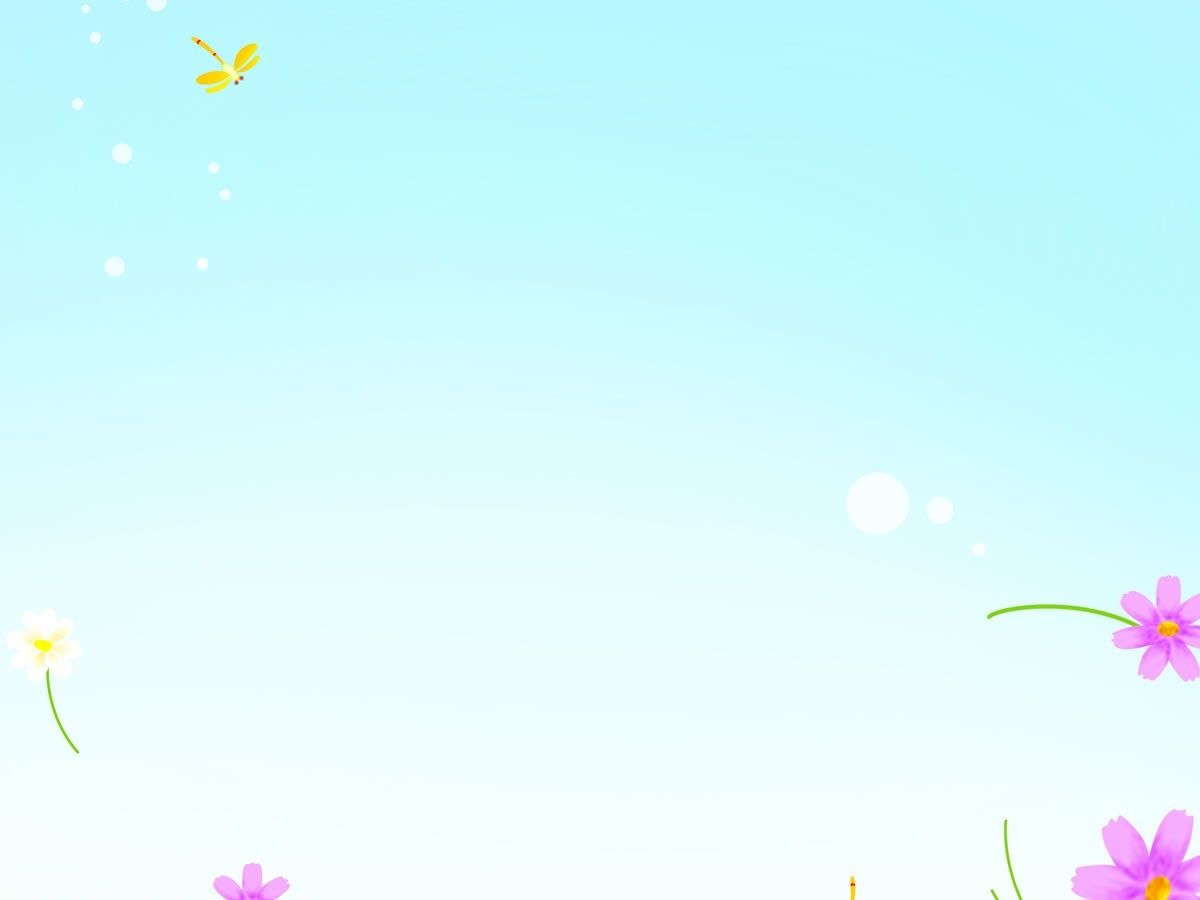 Каждый человек любит свой дом, свою семью. Дом – это крепость, защищающая от жизненных невзгод, а люди, живущие в этом доме, всегда поймут и поддержат в трудностях – это и есть семья. Именно в крепкой и дружной семье формируются человеческие понятия как любовь и забота. Семья – это главная опора для любого человека, которая останется с ним всегда.
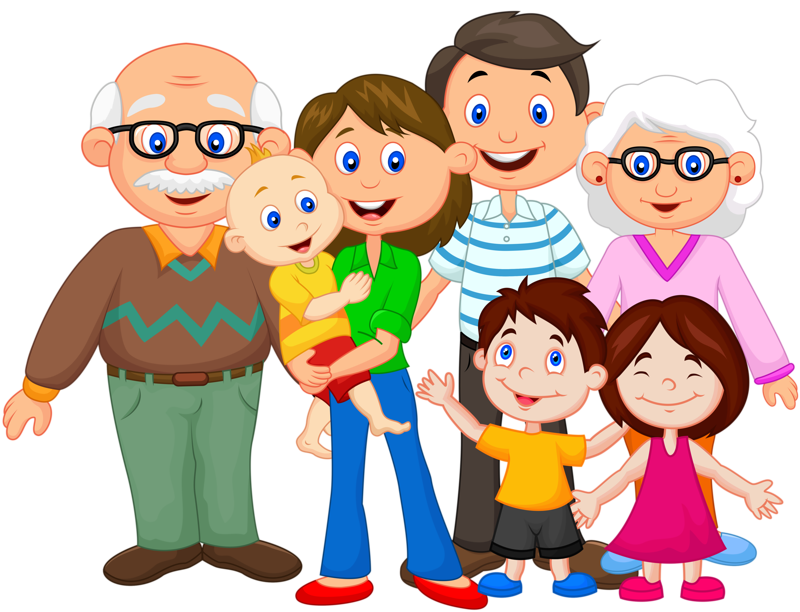 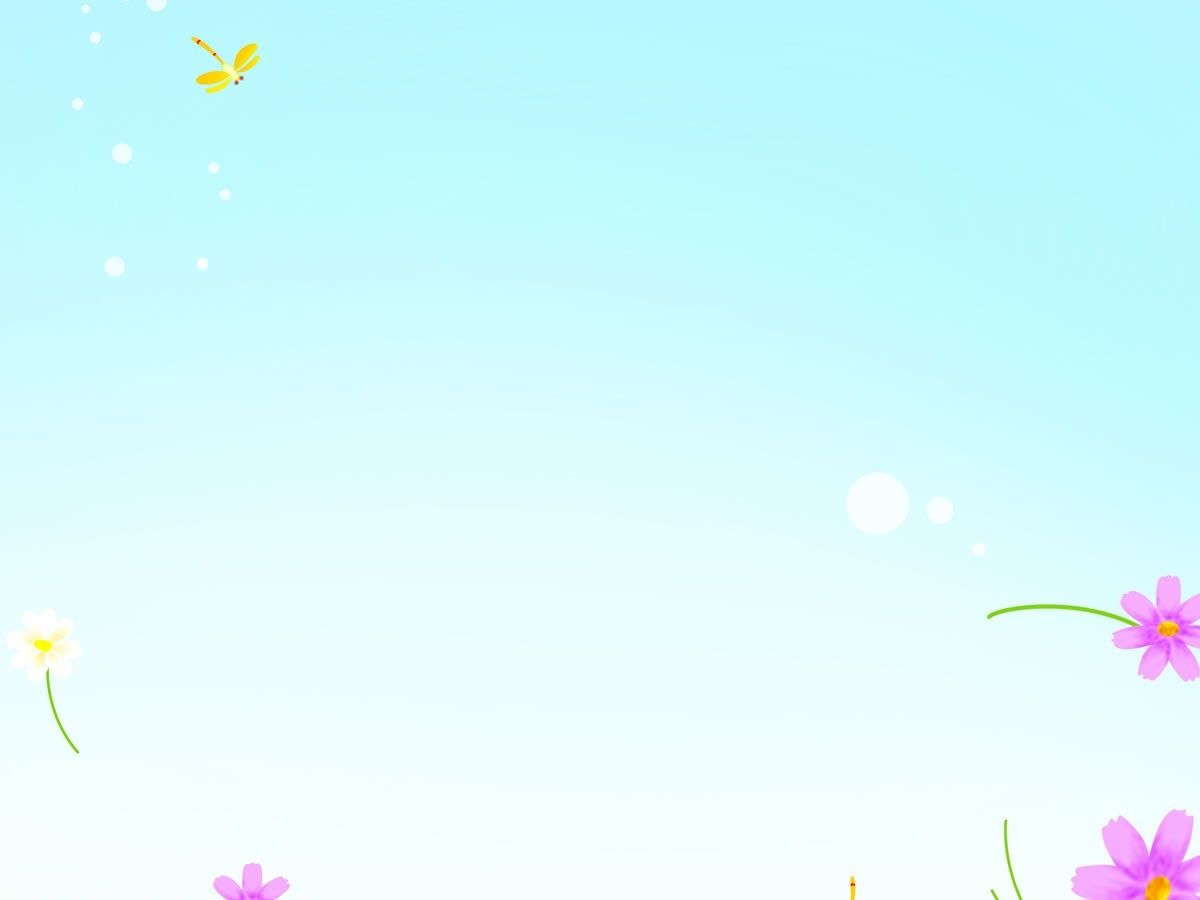 Образовательная область: познавательно - речевое развитие, художественно – эстетическое развитие,  социально – коммуникативное развитие, физическое развитие.
Вид проекта: познавательный, творческий.
Актуальность: 
Наше государство уделяет особое внимание вопросу семью. Владимир Путин считает, что семья играет ключевую роль в воспитании личности ребенка. отсутствие близкого человека, отсутствие мамы, отца не делает молодого человека, ребенка, а потом и взрослого человека полноценным». Самое существенное, что лежит в основе воспитания полноценного человека - любовь, - подчеркнул президент. - Когда нет любви близкого человека к ребенку, то тогда очень сложно ему почувствовать себя уверенным в себе".
Участники проекта: воспитанники первой младшей группы, воспитатели, родители.
Продолжительность: длительный с сентября 2019 год – по май 2020 год.
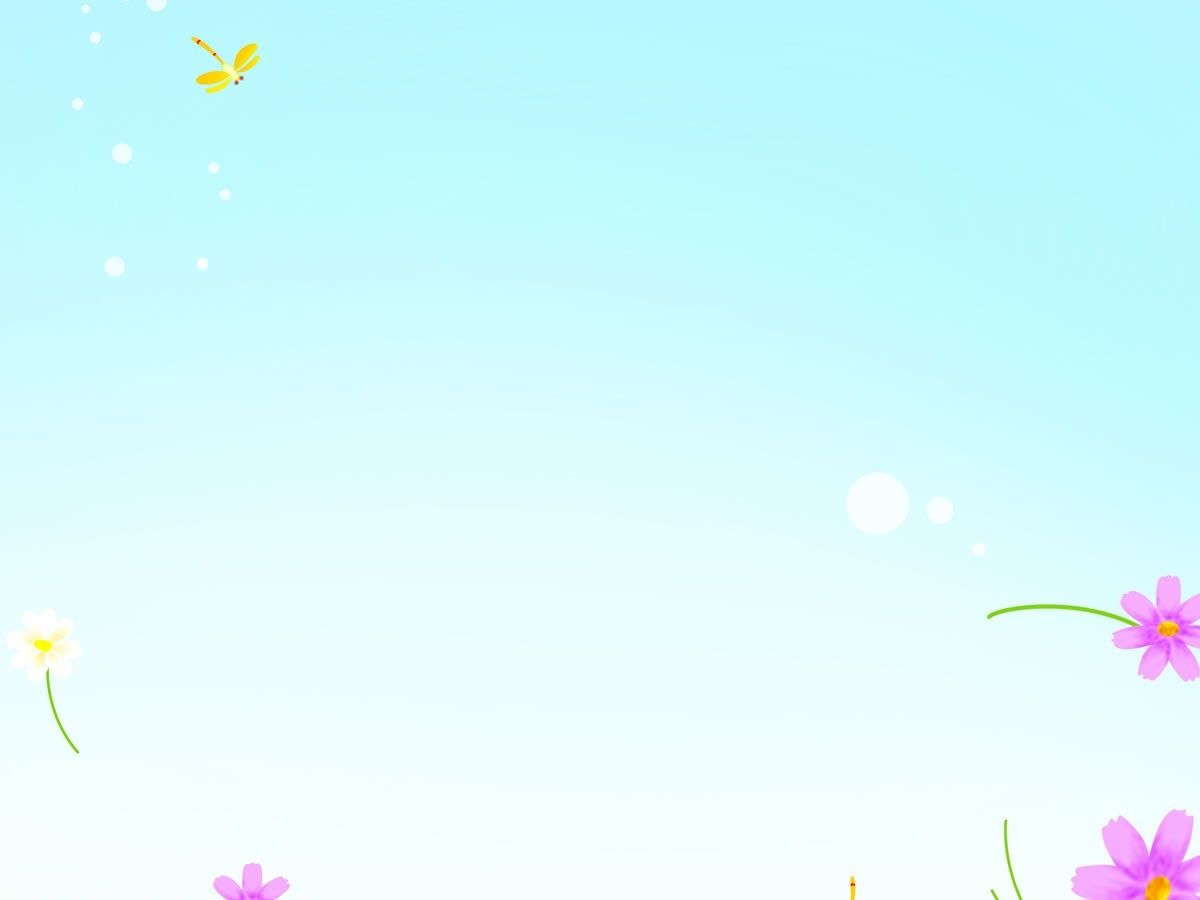 Цель проекта: воспитание ценностного отношения к семье участников образовательного процесса посредством использования современных технологий.
Задачи проекта:
• расширять представление участников образовательного процесса о семейных ценностях,  традициях, праздниках;
•  привлечь родителей к участию в образовательном процессе  посредством проектной деятельности;
• формировать у детей уважительное отношение к старшим;
• повысить  педагогическую компетентность  родителей;
• вызвать интерес у детей и родителей к семье, ее истории;
• показать детям значимость семьи в жизни каждого человека;
• повысить низкий уровень нравственной культуры современных родителей в вопросах нравственного становления и воспитания личности ребенка;
• создать условия для эффективного взаимодействия детского сада и семьи в вопросах воспитания подрастающего поколения.
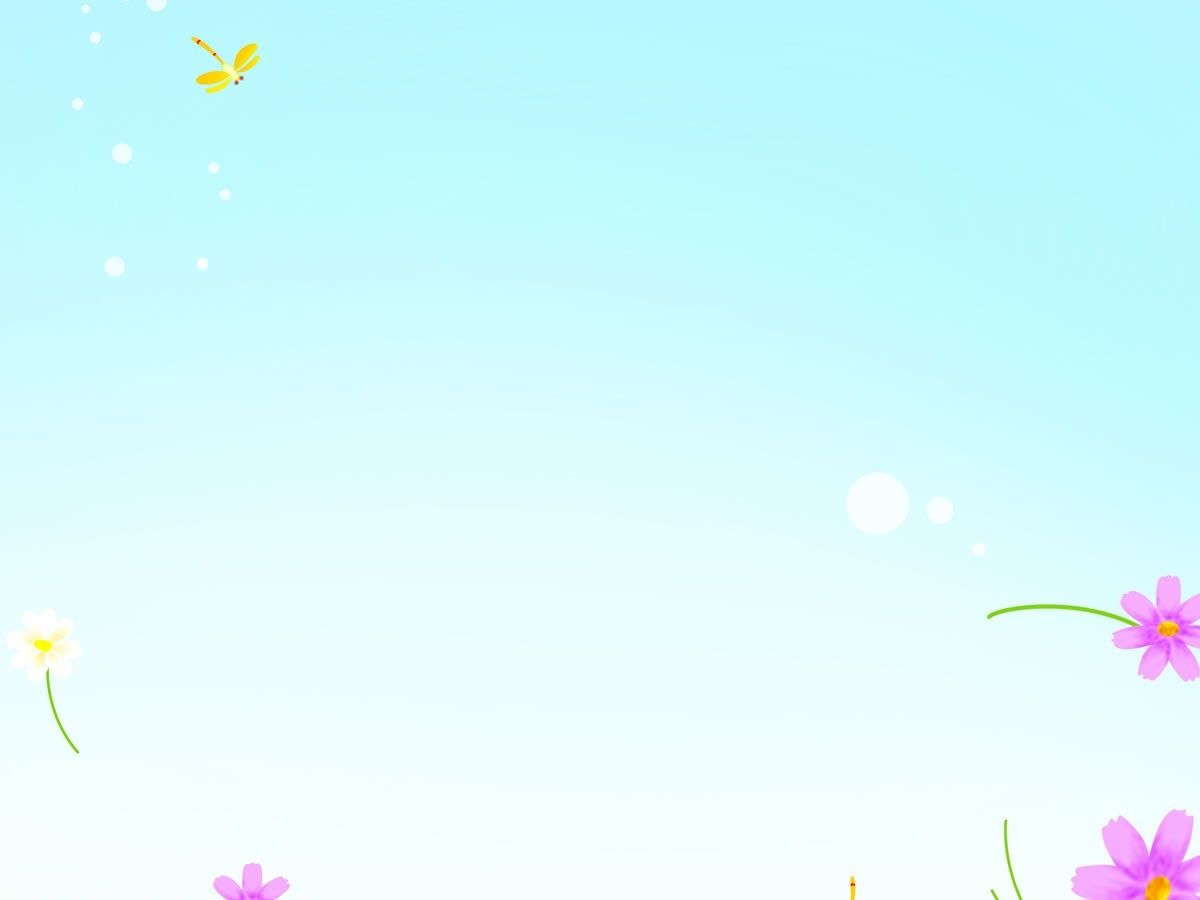 План реализации  проекта:
1. Беседы: «Моя семья».
2. Фото выставка «Моя семья»
3. Стихи о семье.
4. Пословицы и поговорки.
5. Сюжетно - ролевая игра «Семья», «Дочки-матери».
6. Консультация для родителей  «Роль семьи в духовно - нравственном воспитании дошкольника».
7. Пальчиковая гимнастика.
8. Чтение художественной литературы: «Курочка Ряба», «Колобок», «Репка», «Теремок», «Три медведя».
Предполагаемый результат: повышение низкого уровня нравственной культуры современных родителей в вопросах нравственного становления и воспитания личности ребенка; расширение представления у участников образовательного процесса о семейных ценностях,  традициях, праздниках.
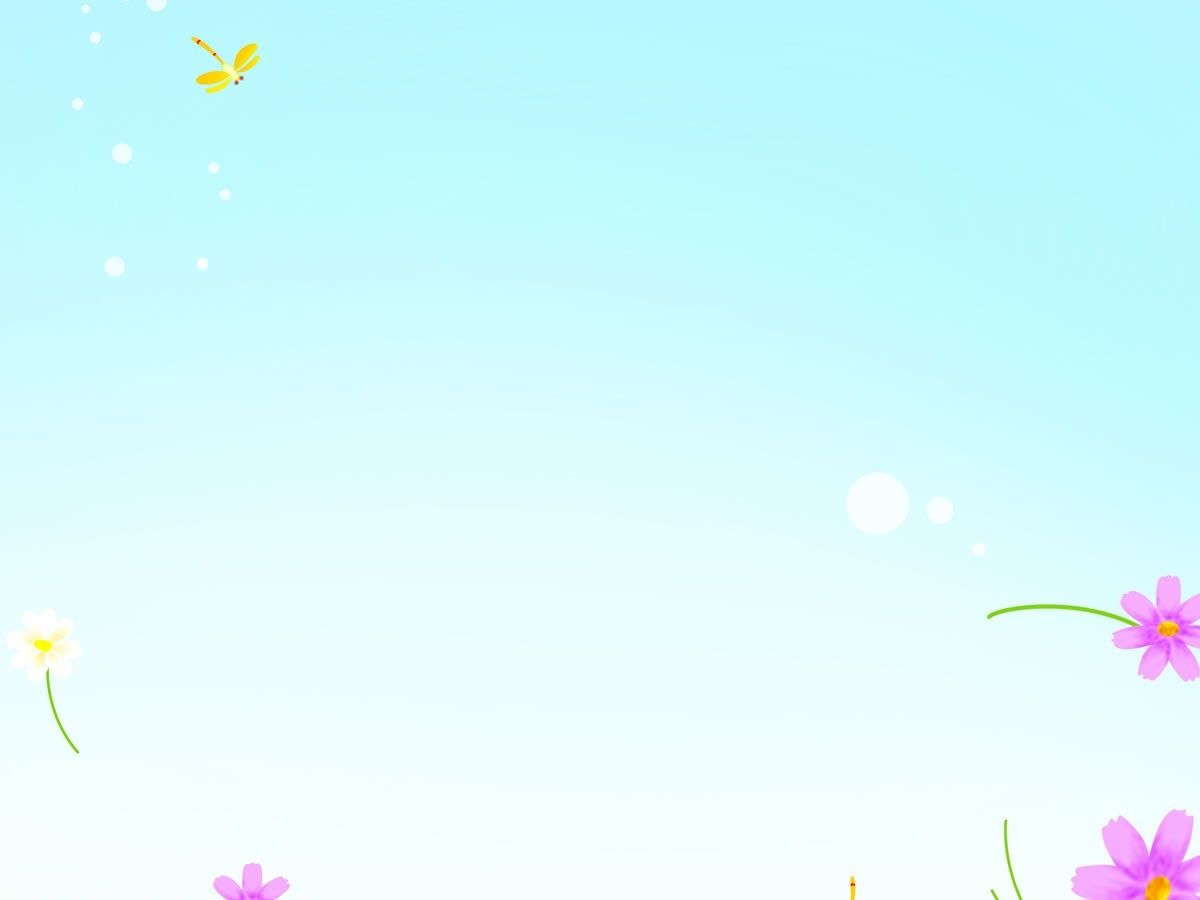 Сказки- особая фольклорная форма, призванная рассказать детям о добре и зле, воспитать в ребенке трудолюбие, уважение к самому себе и окружающим, честность, справедливость, Сказки научат смекалке. Сказка не дает прямых наставлений детям «Слушайся родителей», «Уважай старших», но в ее содержании всегда заложен урок, который они постепенно усваивают.
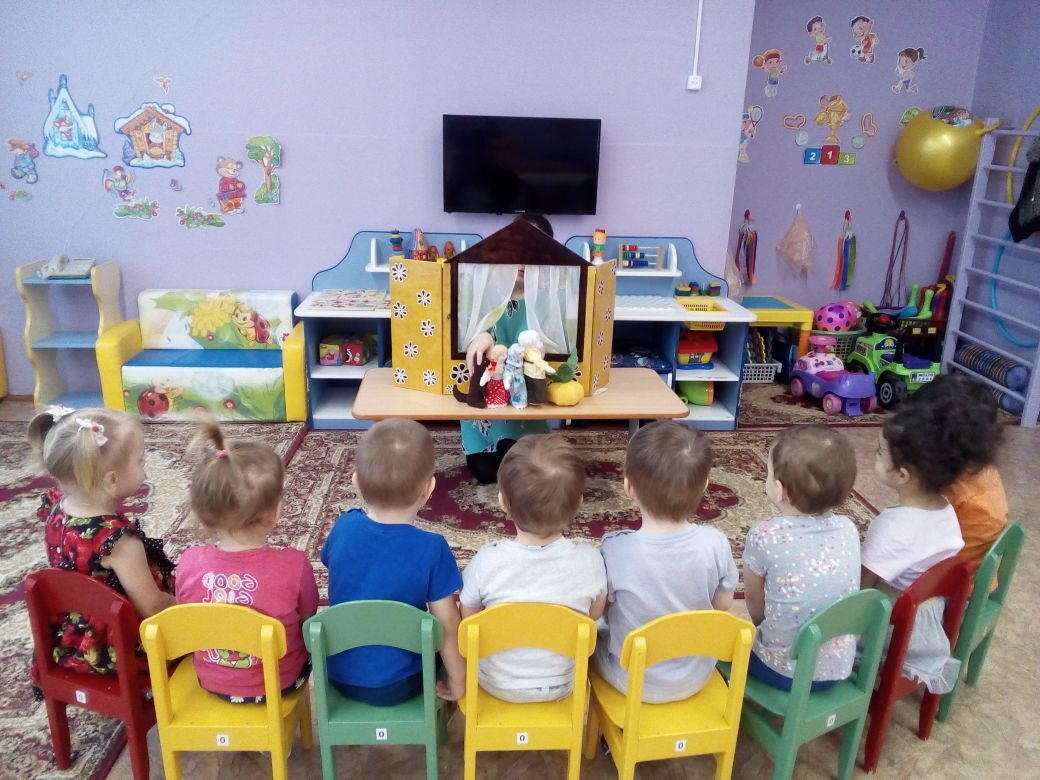 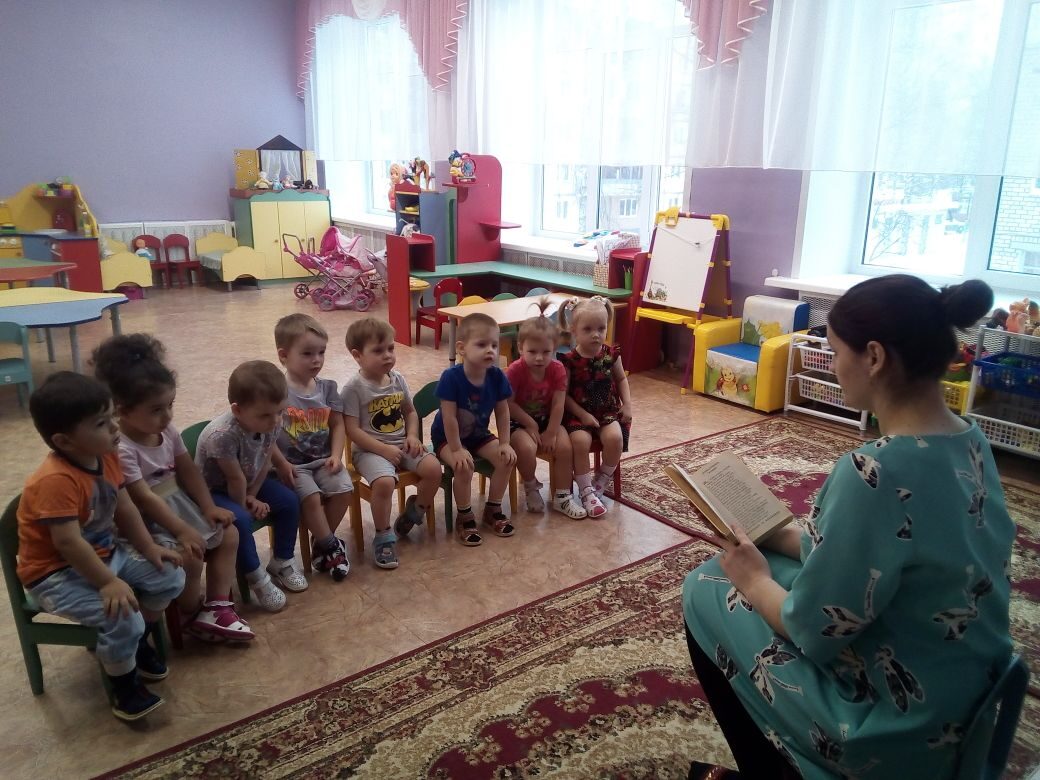 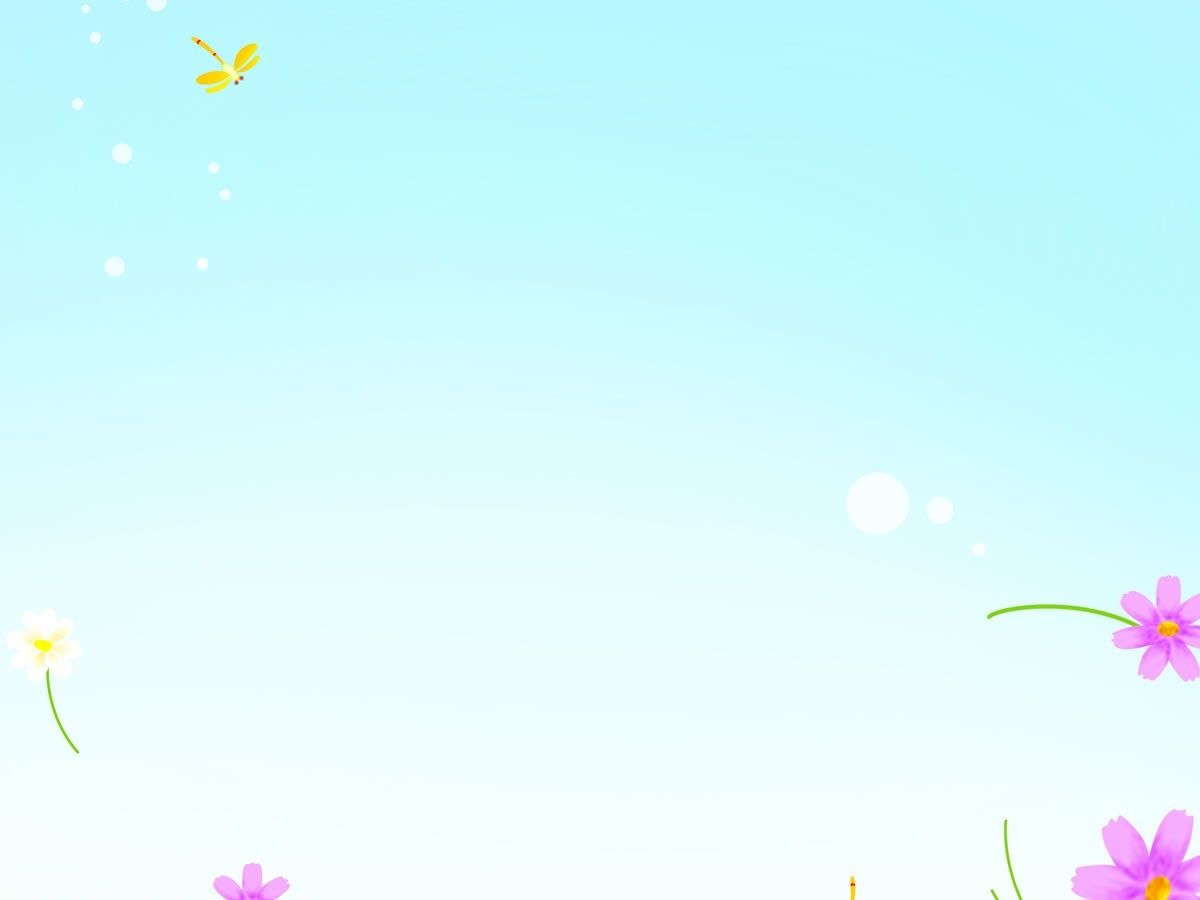 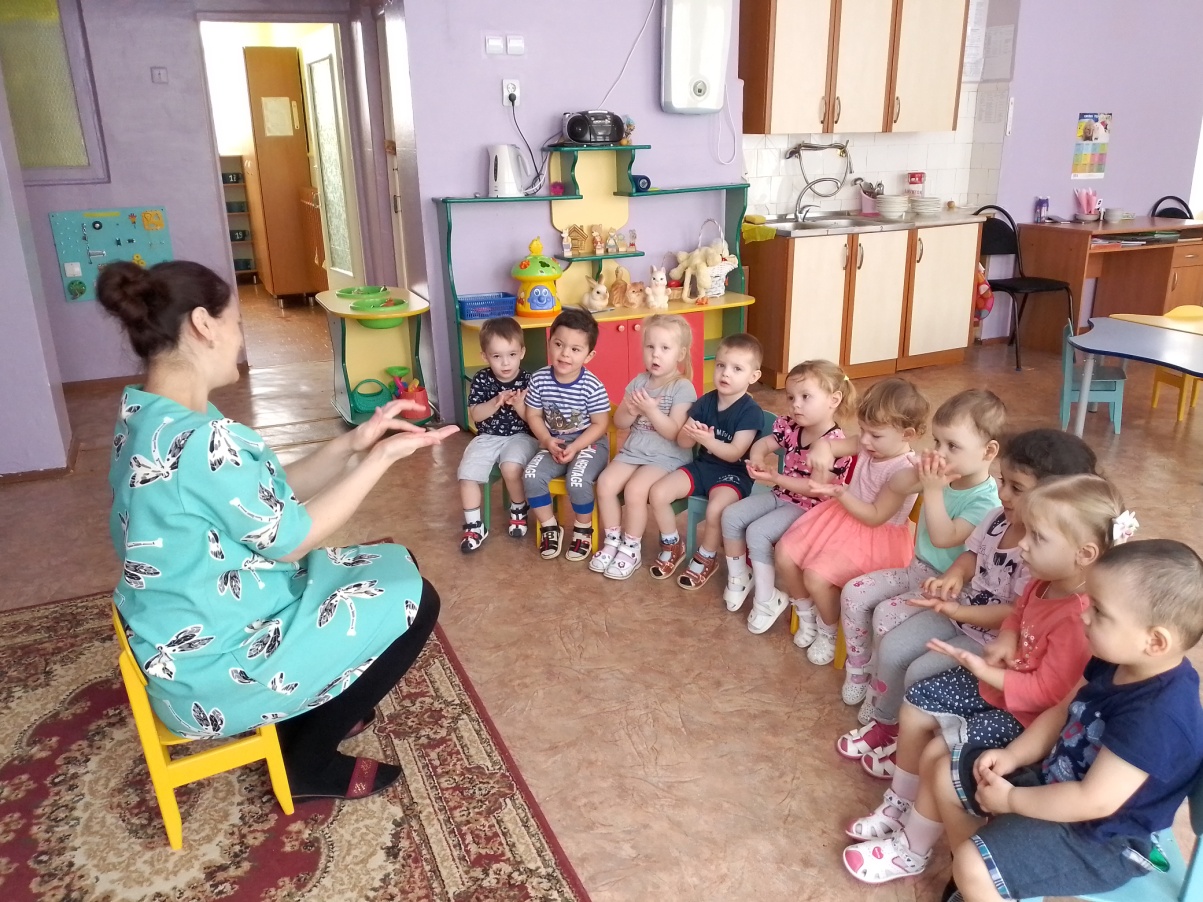 Пальчиковые игры
Для развития мелкой моторики используются такие пальчиковые игры как «Сорока-ворона»,            «У нашей бабушки десять внучат», или «Этот пальчик – дедушка» и т. Д.
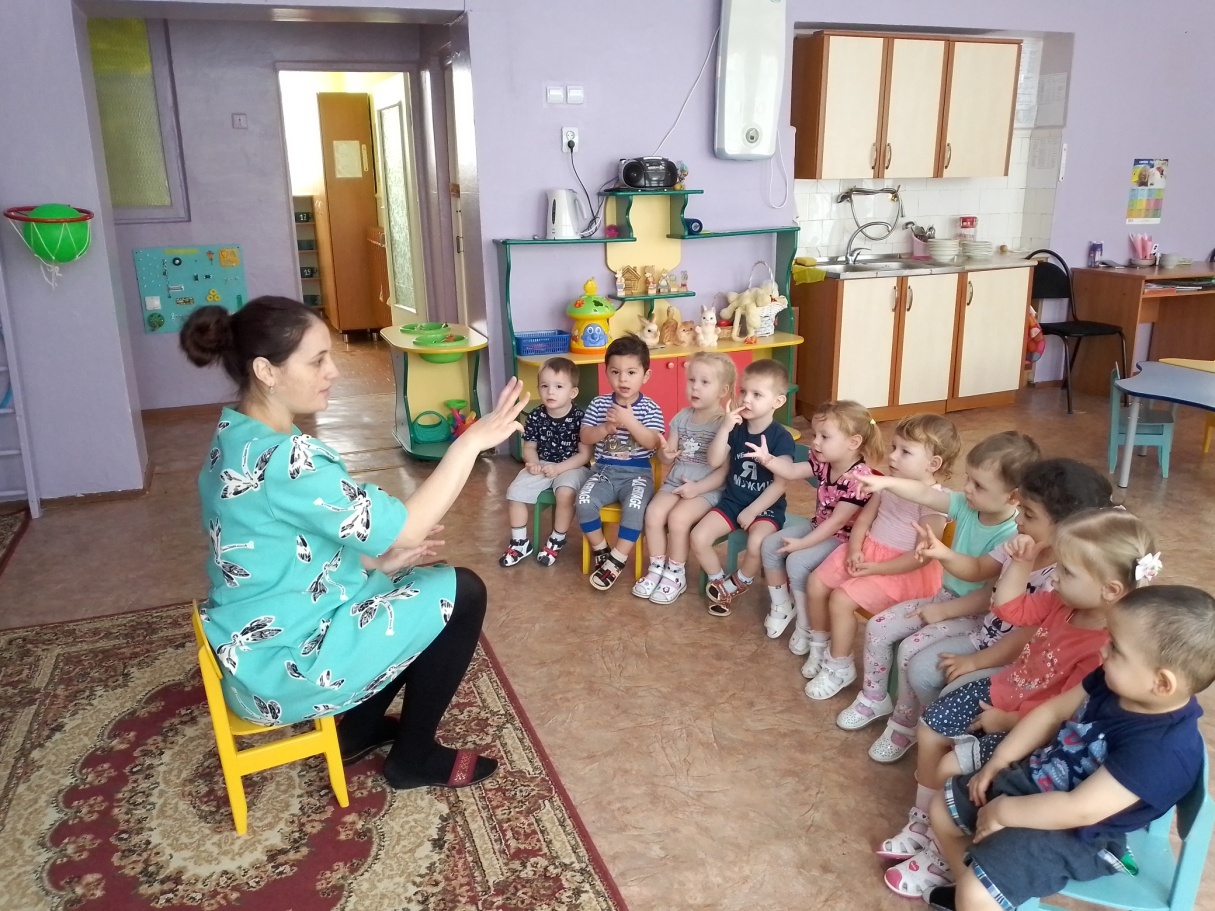 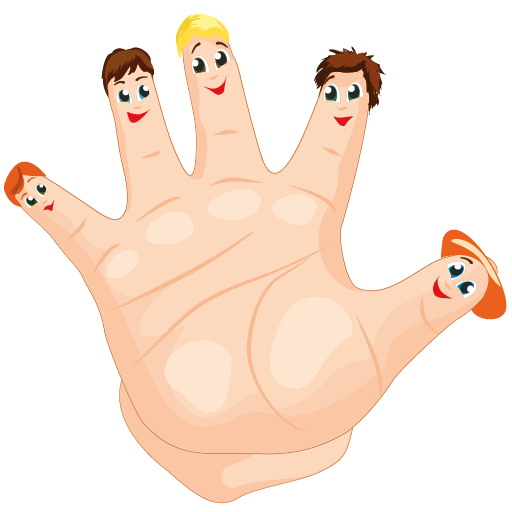 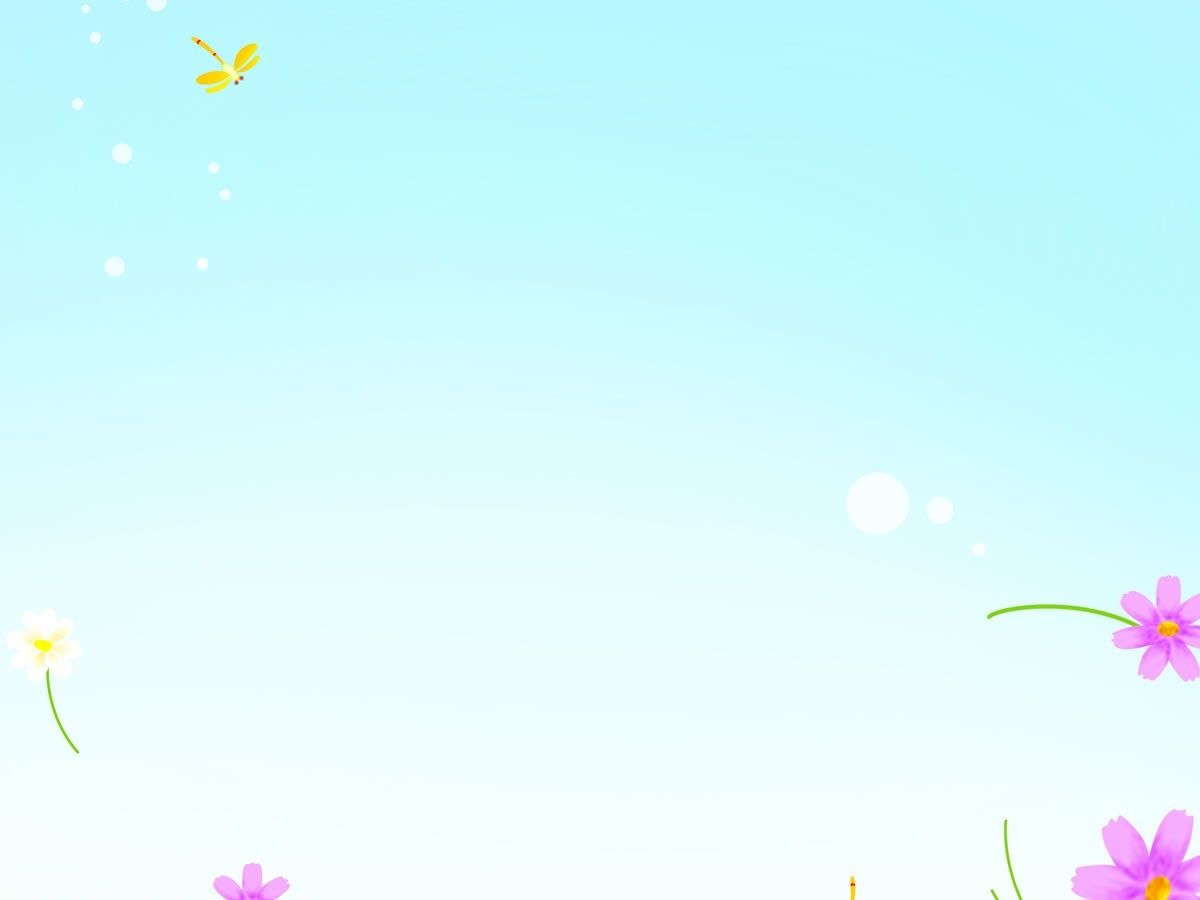 Народные игры вызывают интерес не только как жанр устного народного творчества. В них заключена информация, дающая представление о повседневной жизни наших предков их быте, труде, мировоззрении. В работе c детьми используем подвижные игры «Кот и мыши»,«Заинька», «Солнышко и дождик»,«У медведя во бору» Хороводные –, «Каравай», «Карусель», «Зайка», «Манечки и Ванечки», «Березка»
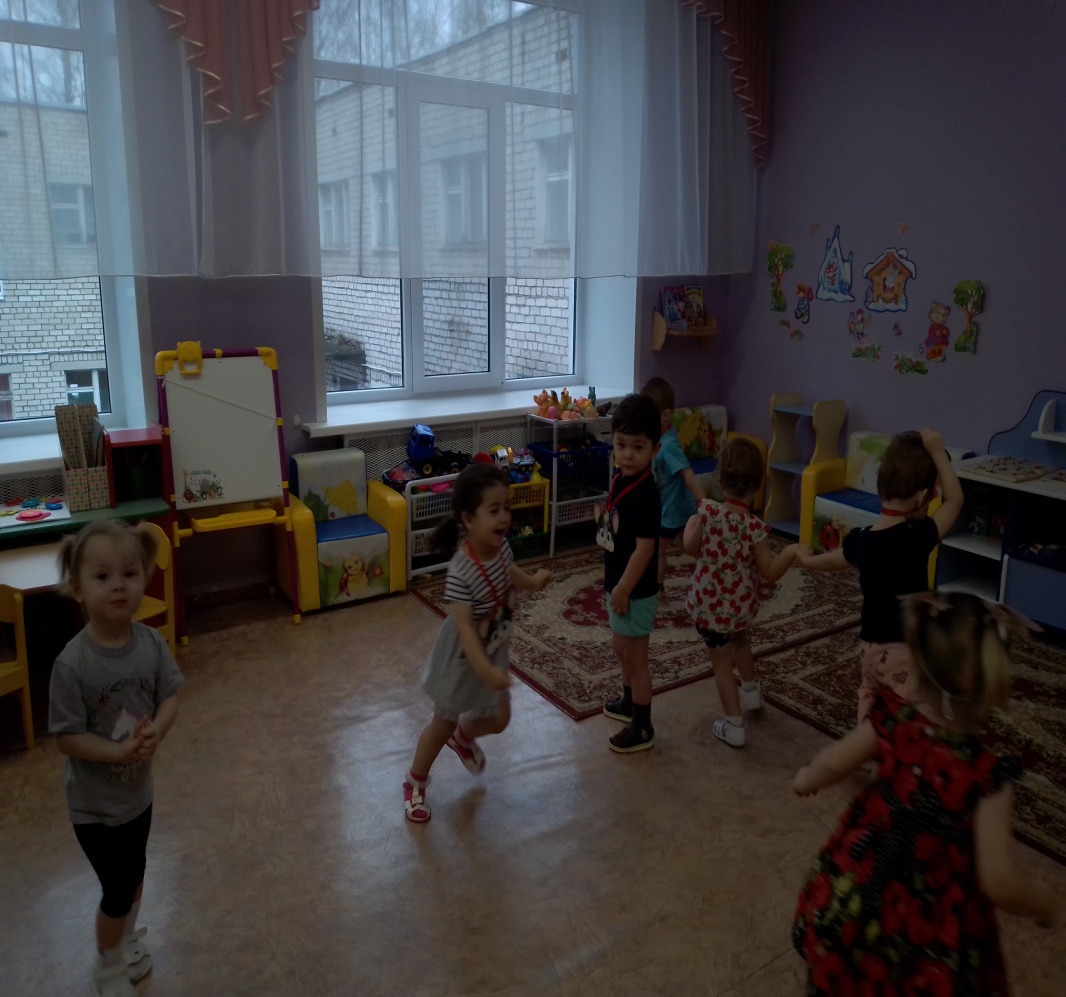 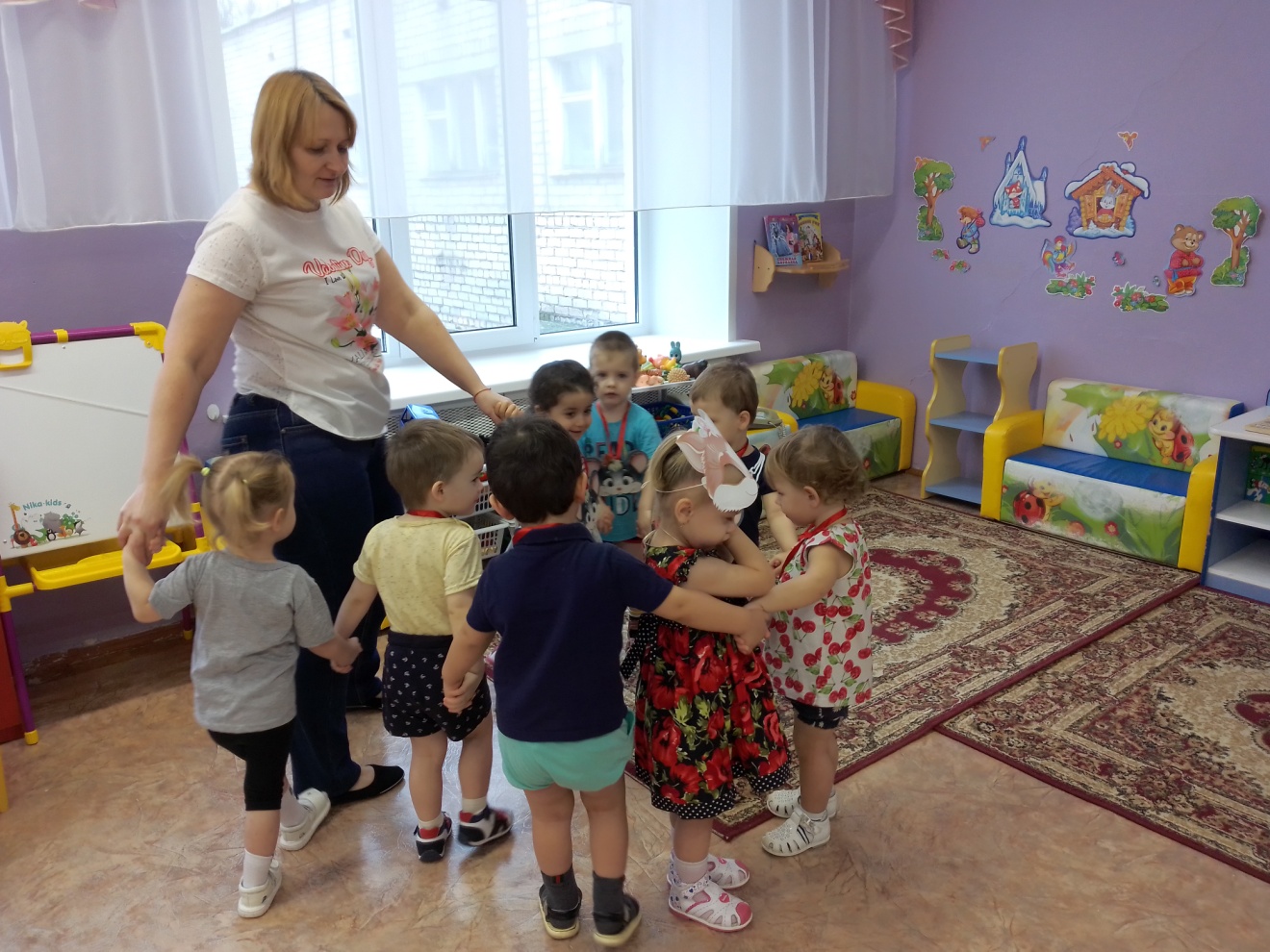 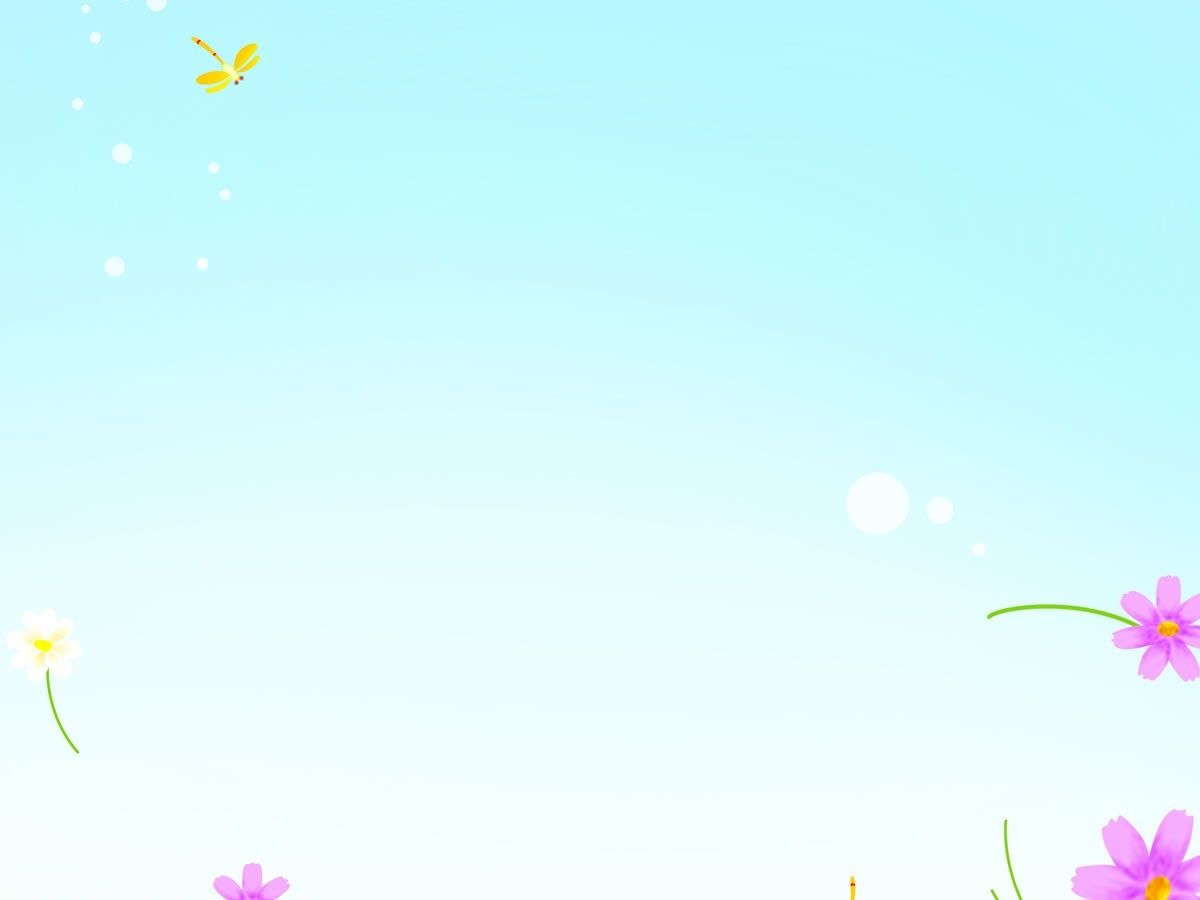 Дидактические игры Дидактическая игра является одним из важных методов активного обучения детей, а также является одним из важных средств воспитания. Дидактические игры позволяют узнать что-то новое, но и применить полученные знания на практике. В работе с детьми используем такие игры как: «Собери матрешку», «Угадай, что спрятано», «Четвертый лишний», пазлы «Собери сказку»  и т. д.
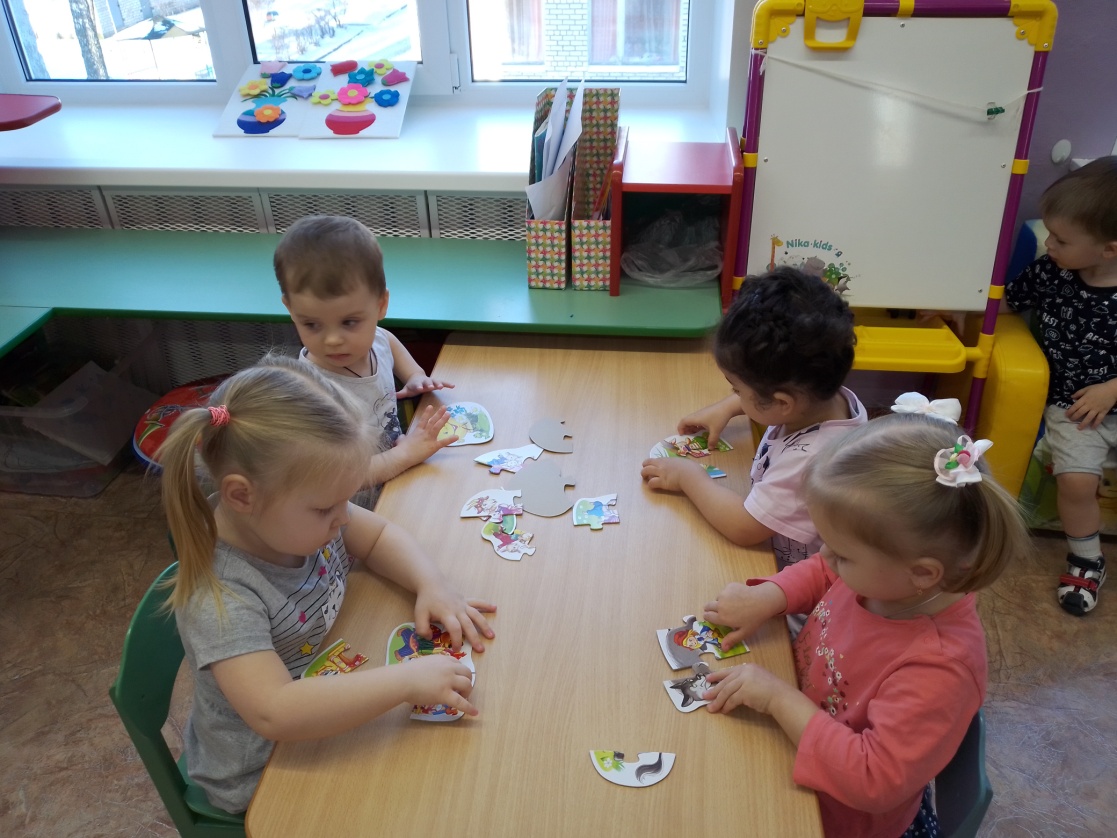 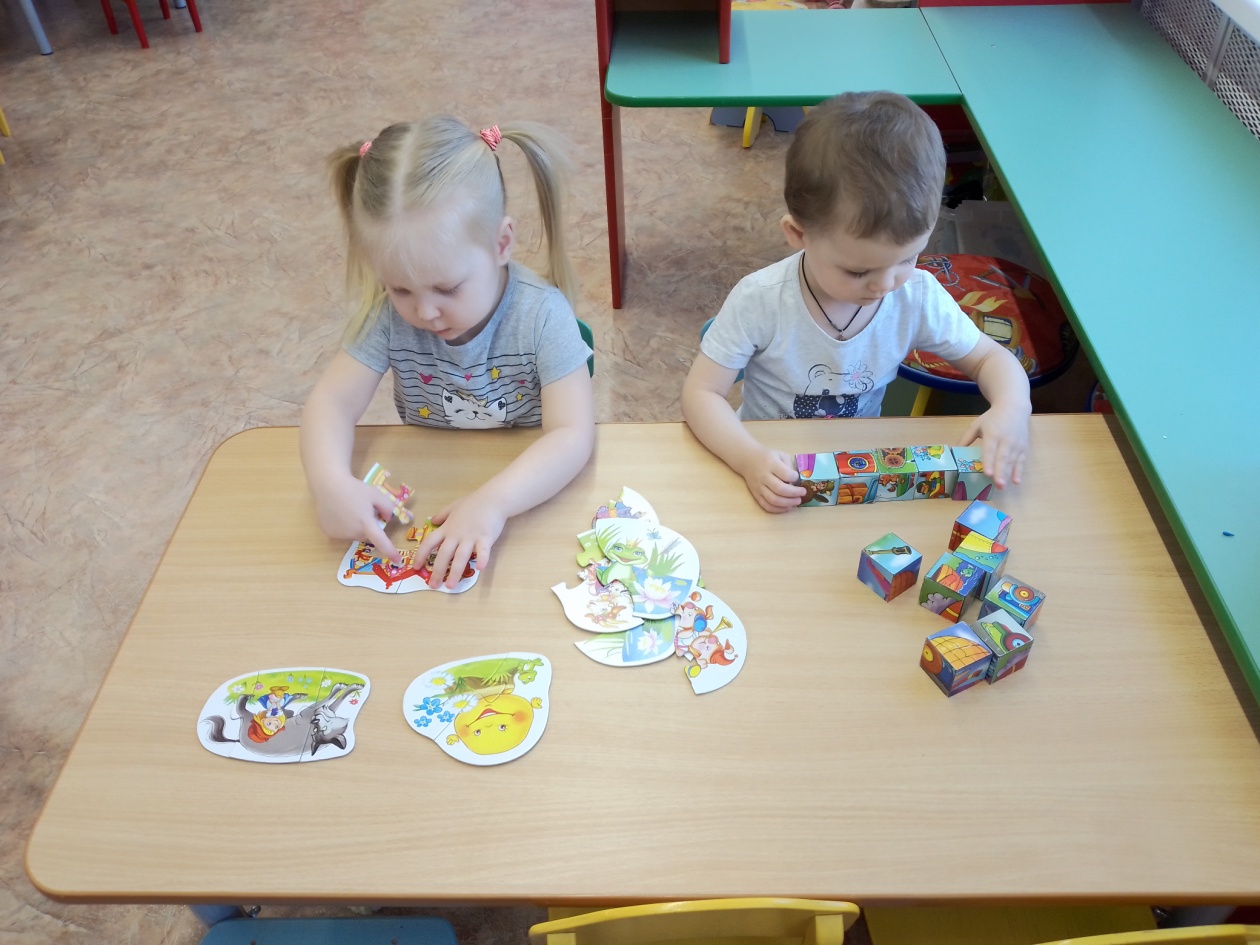 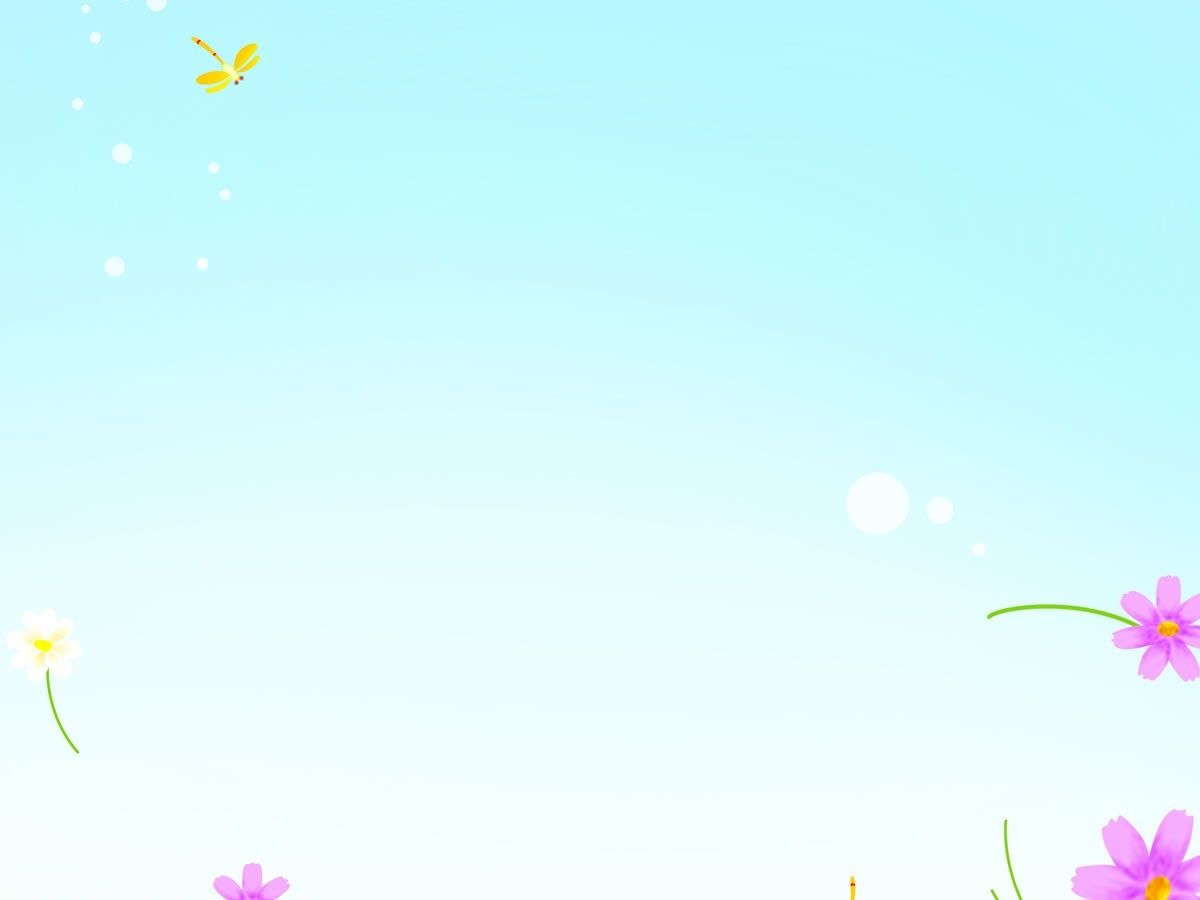 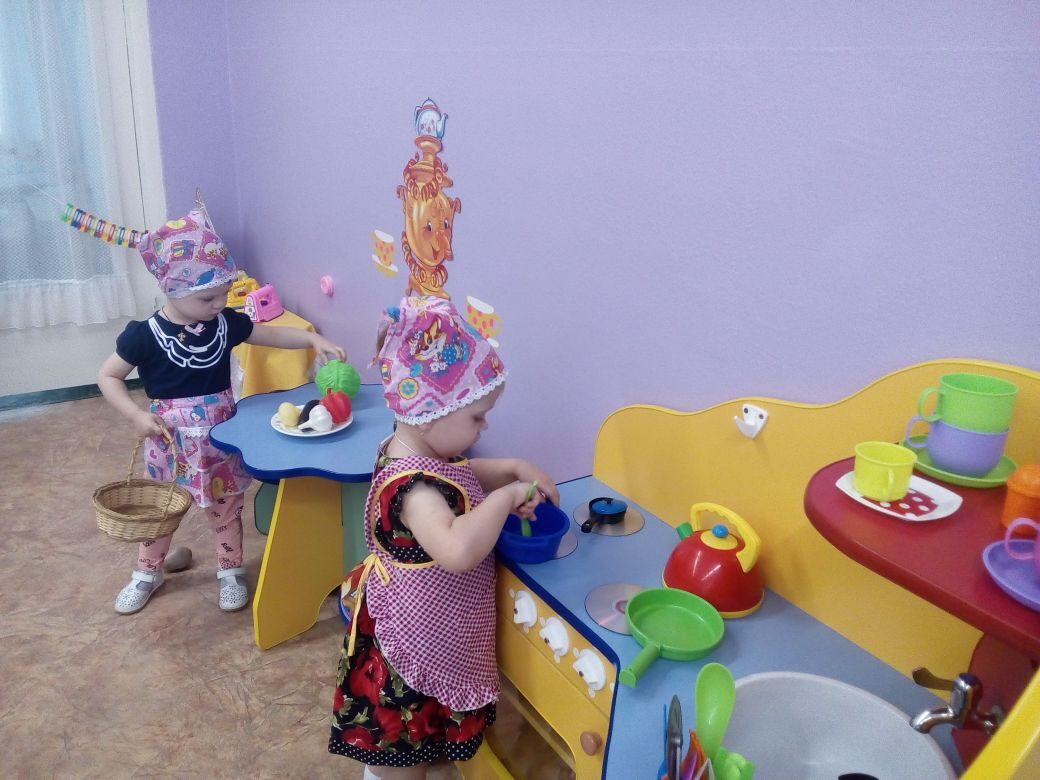 Сюжетно ролевые игры: «Семья», «Дочки матери».
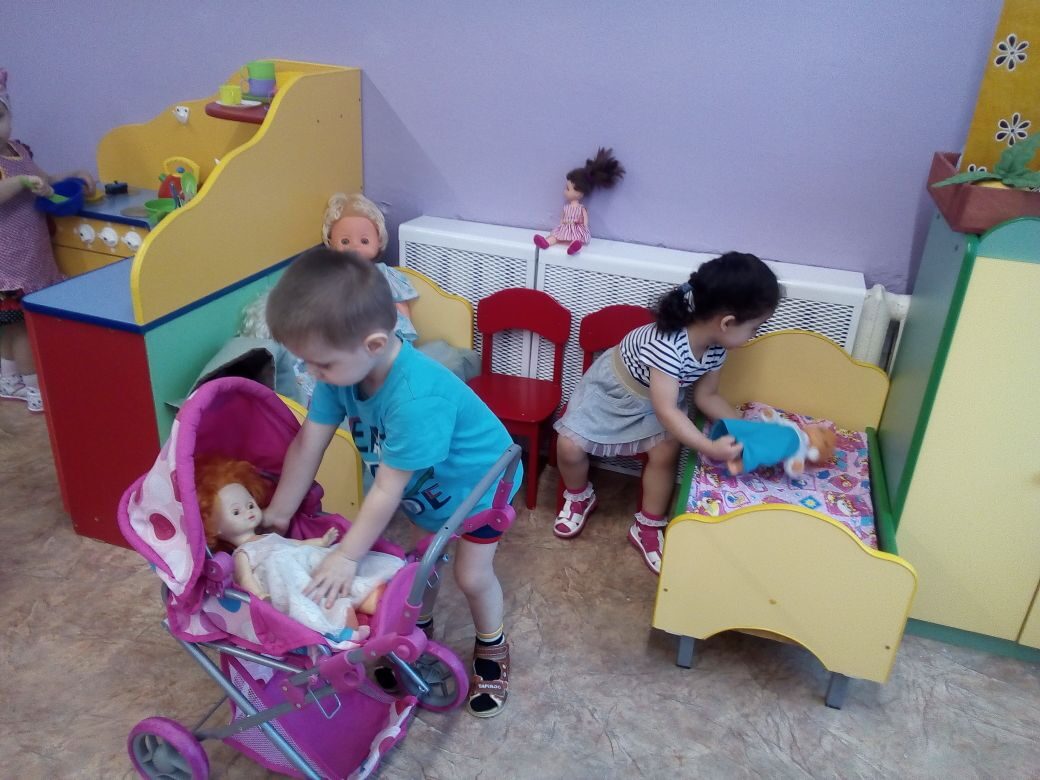 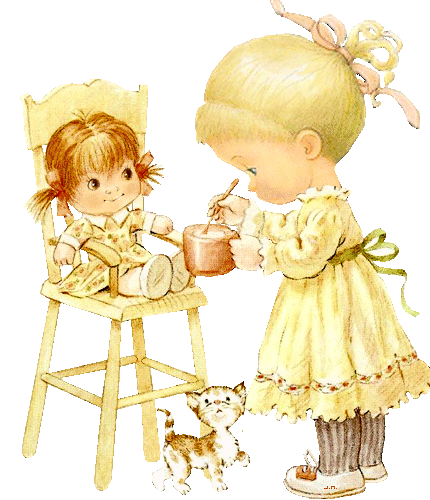 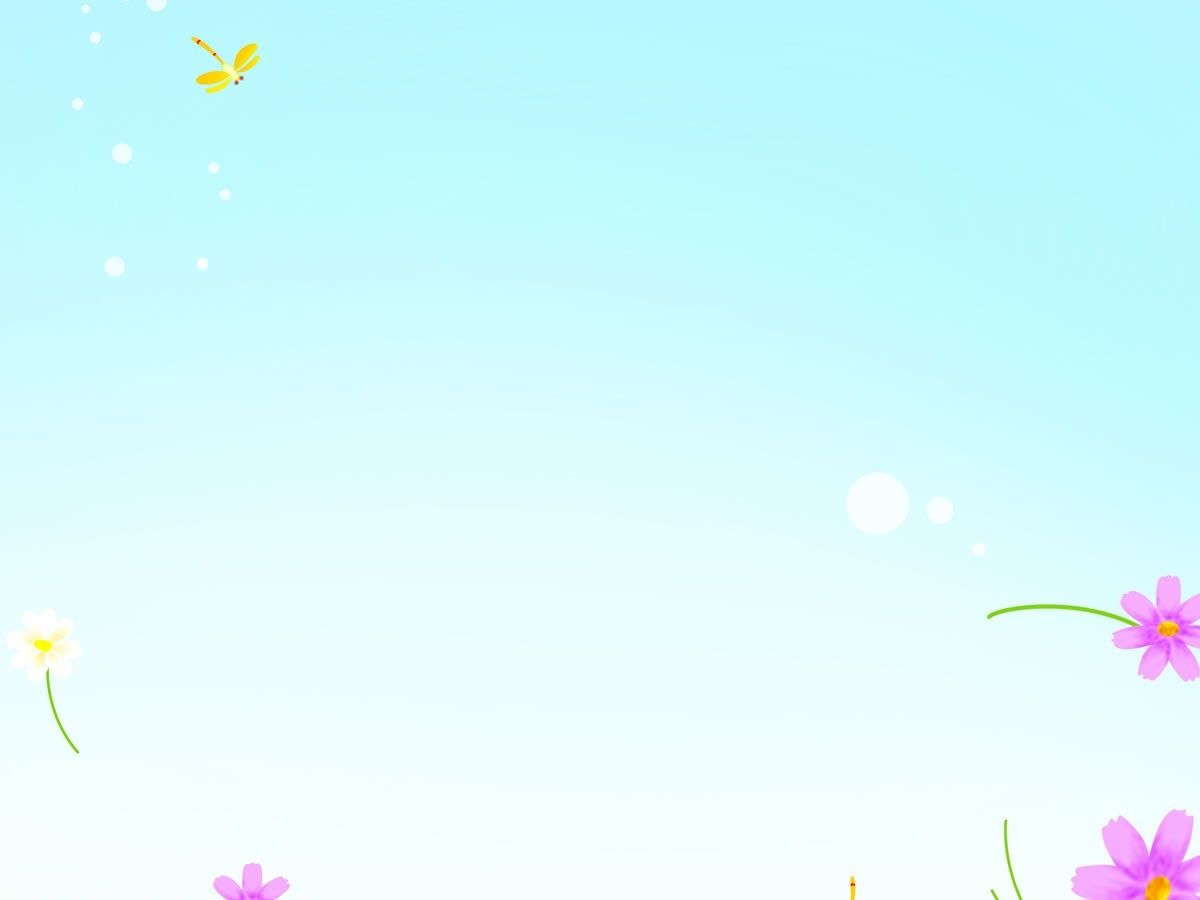 Целевые прогулки, наблюдения Для ознакомления с живой природой, явлениями природы, с трудовой жизнью взрослых используются прогулки и наблюдения. Чтобы ребенок не был лишь созерцателем, включаем его в работу по благоустройству участка детского сада. Организуем подкормку птиц зимой, наблюдения за животными, уход за ними с целью формирования бережного отношения к природе. Акцентируем внимание детей на значимости их труда для остальных.
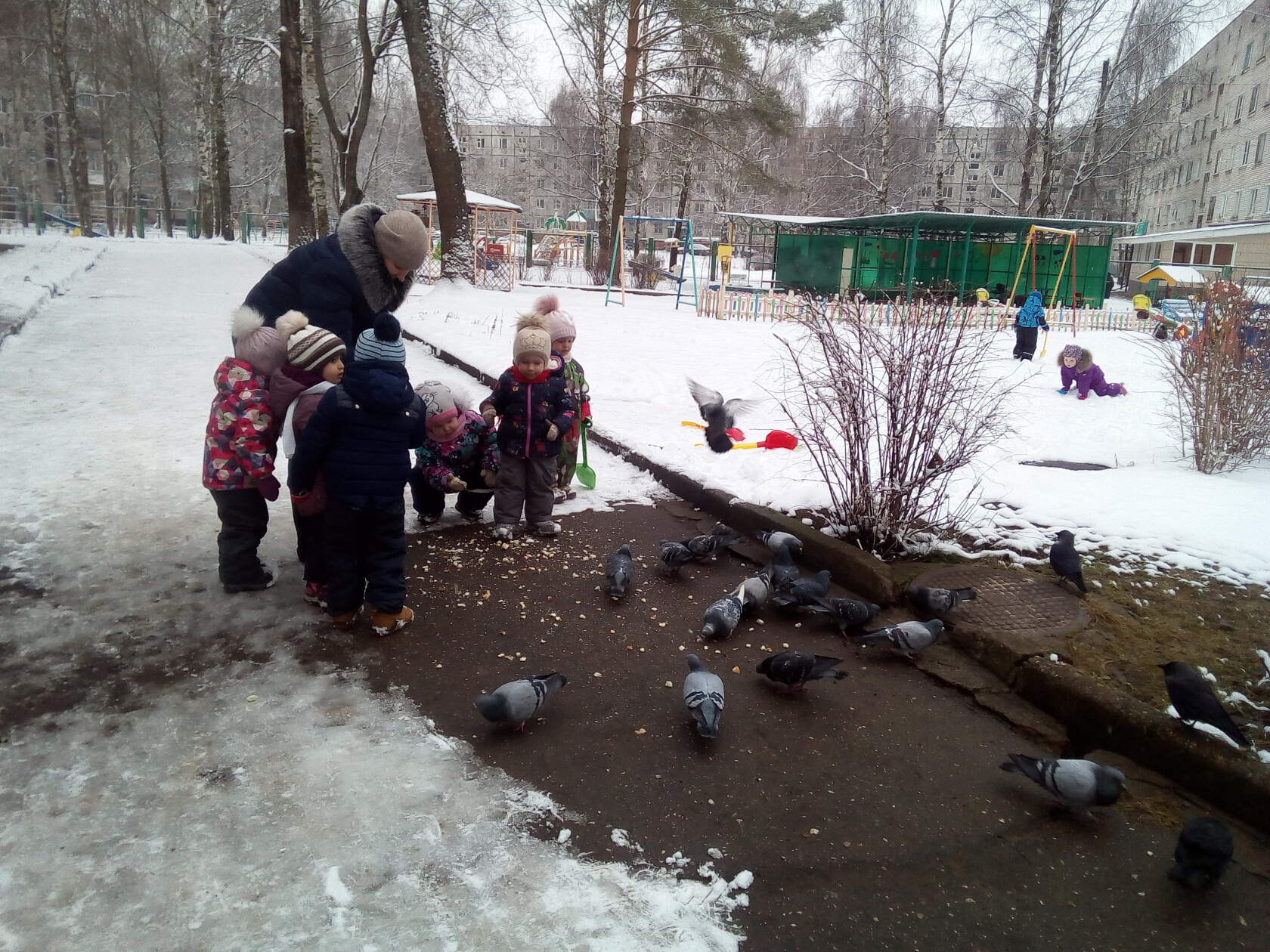 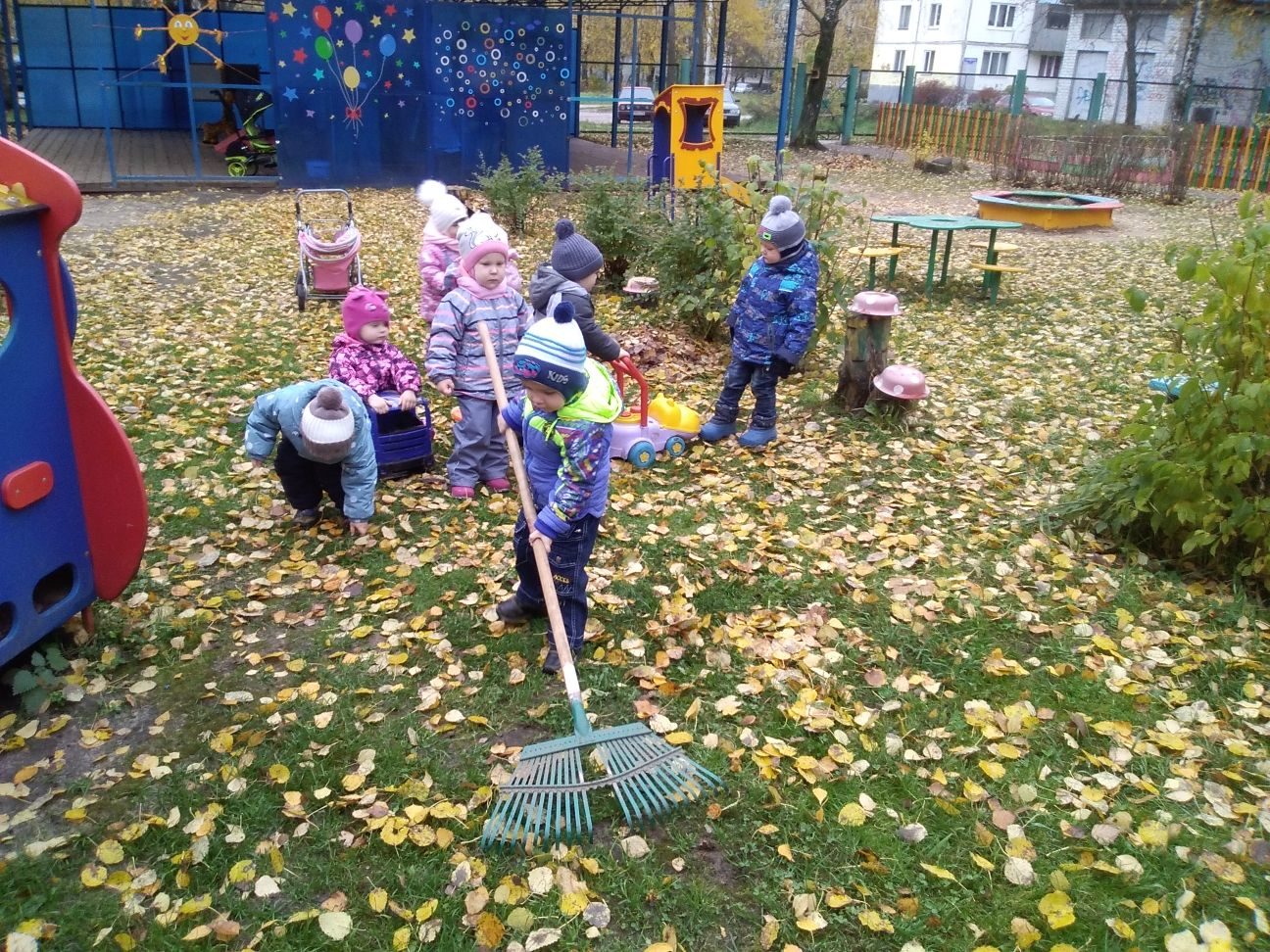 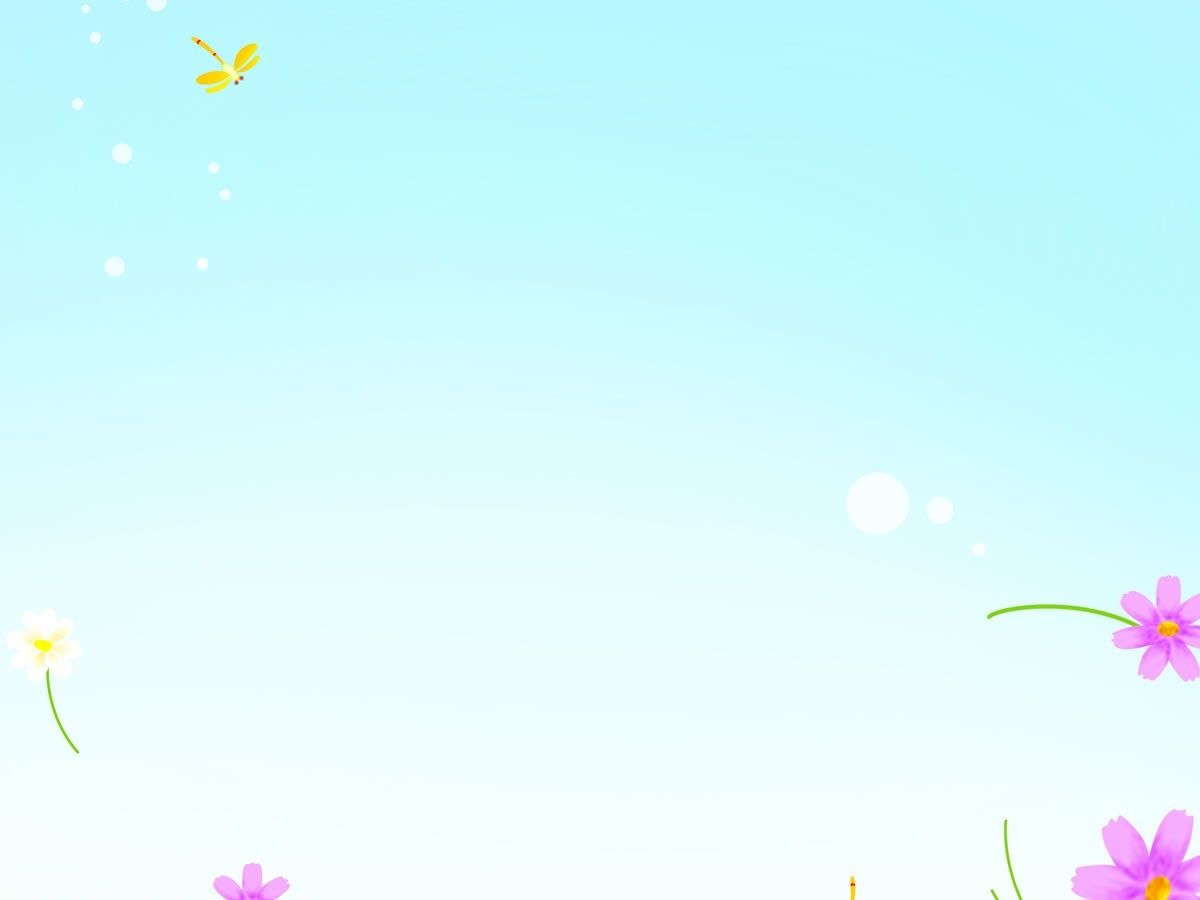 Снеговик символ зимы
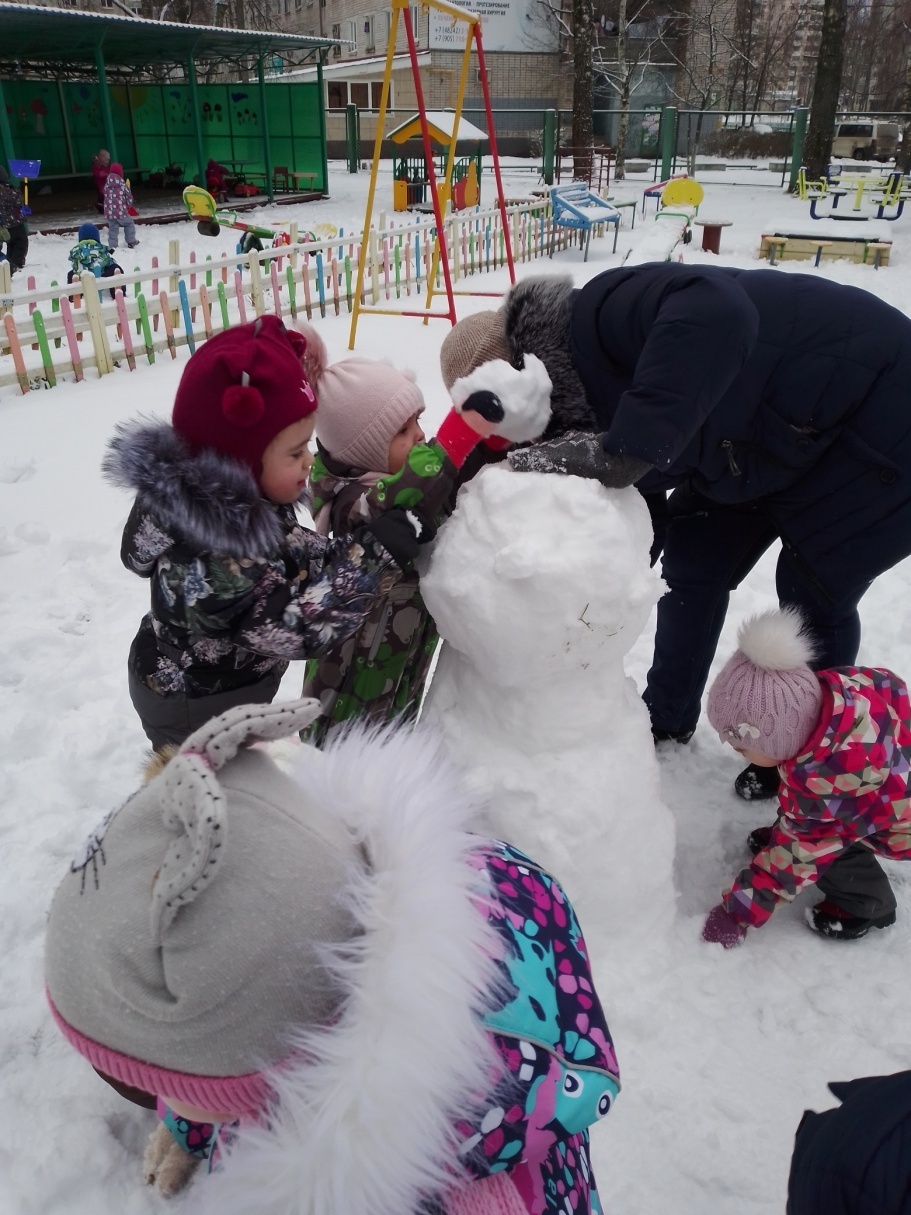 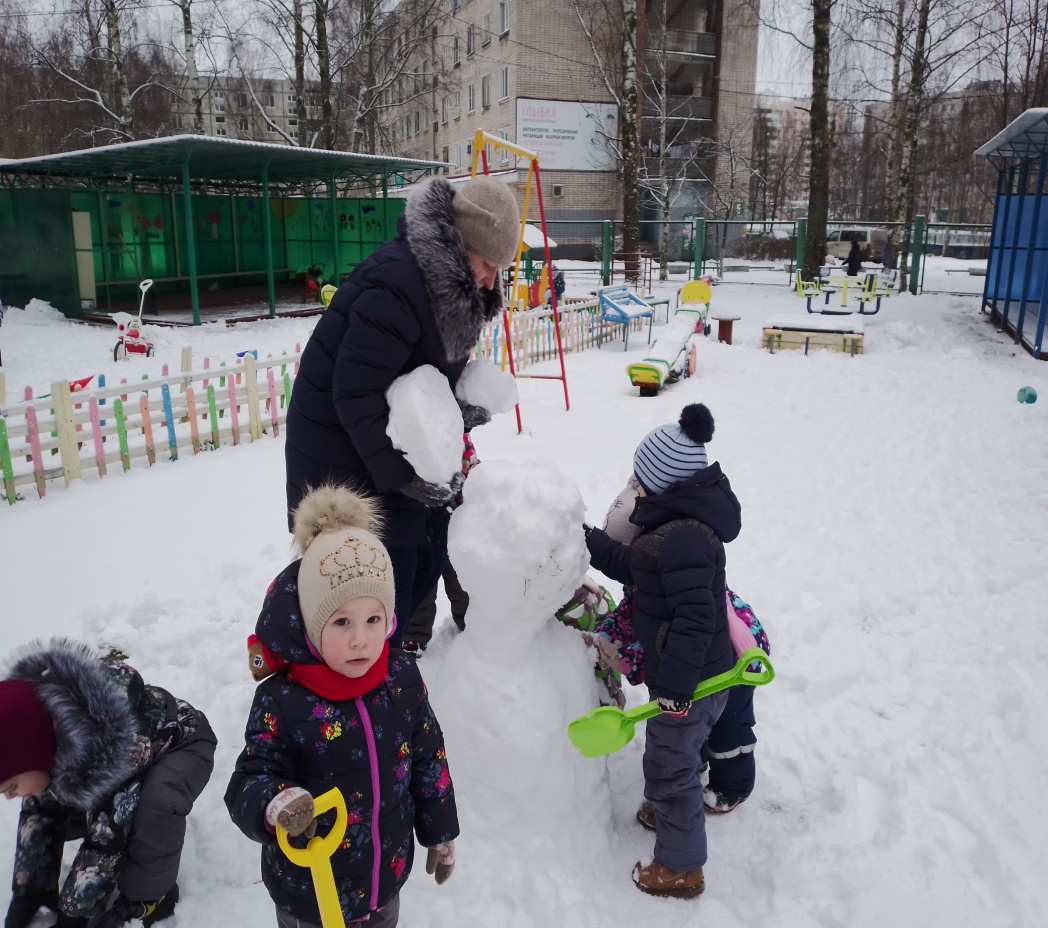 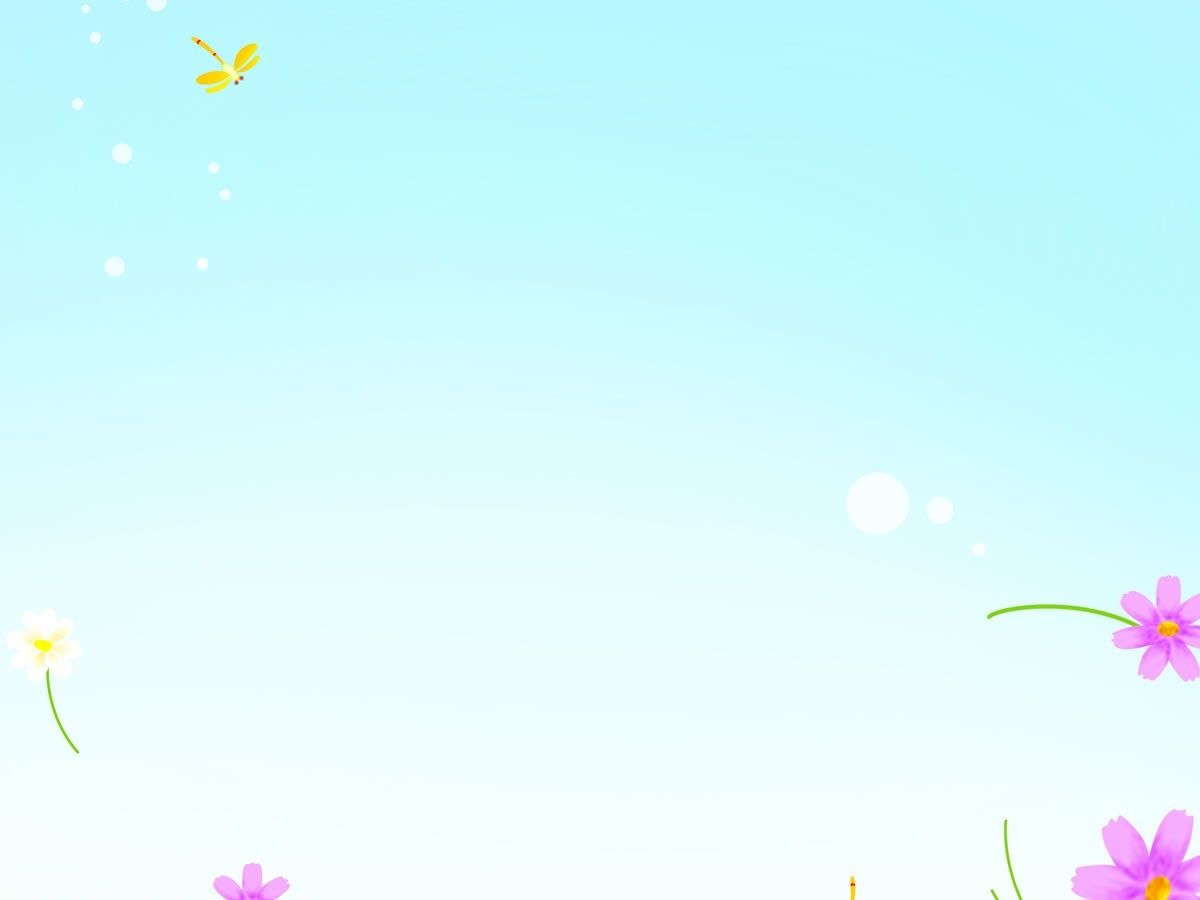 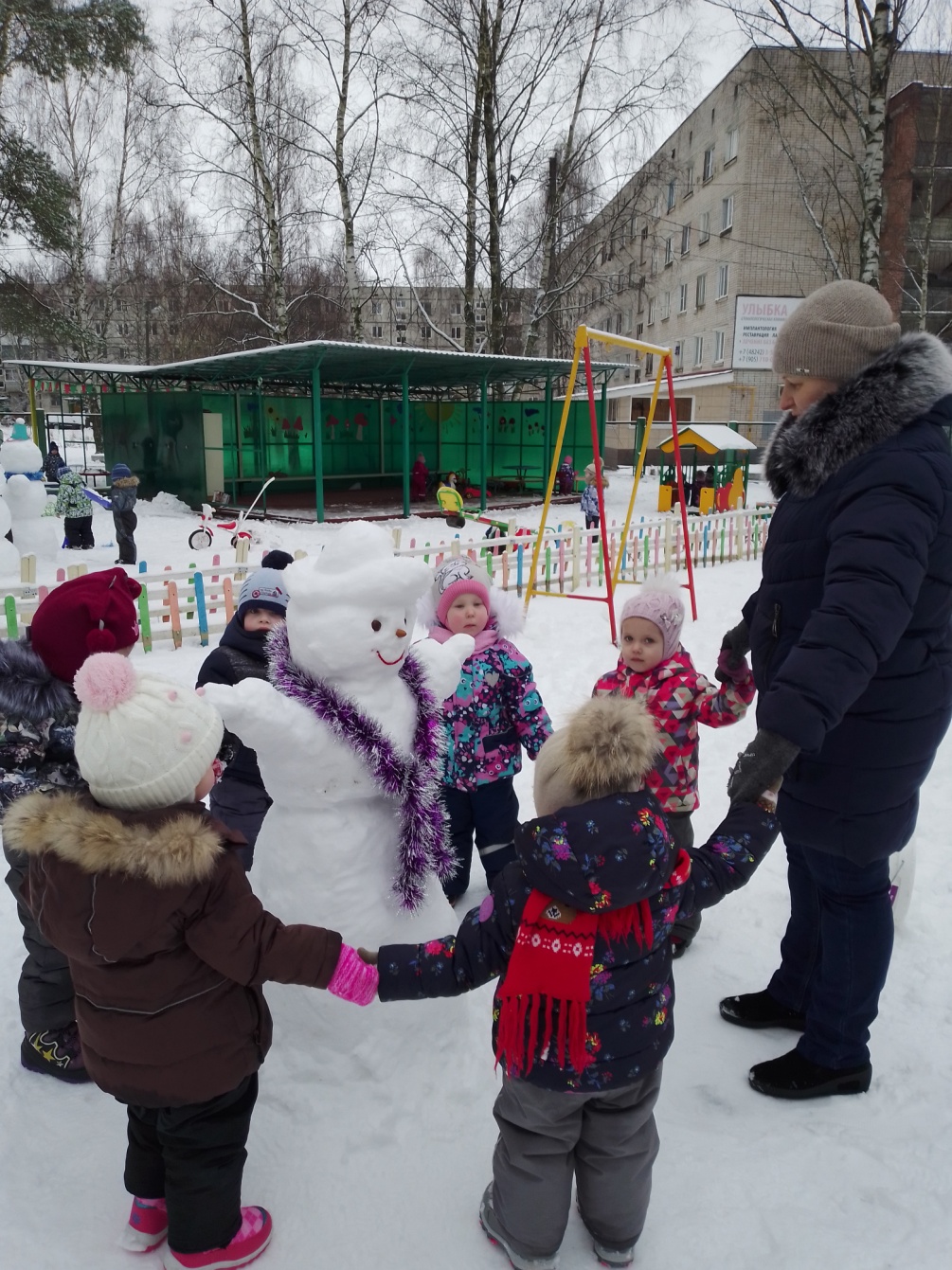 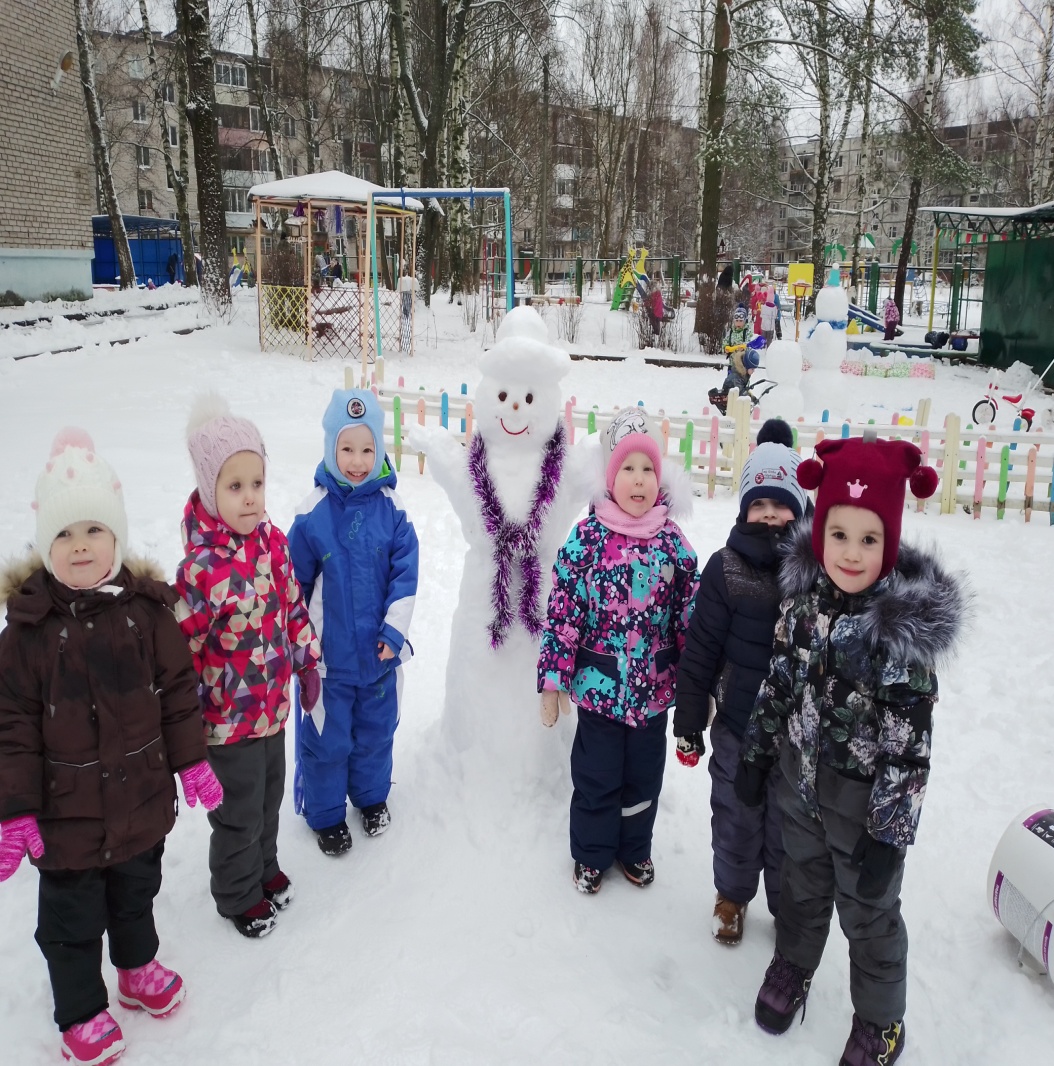 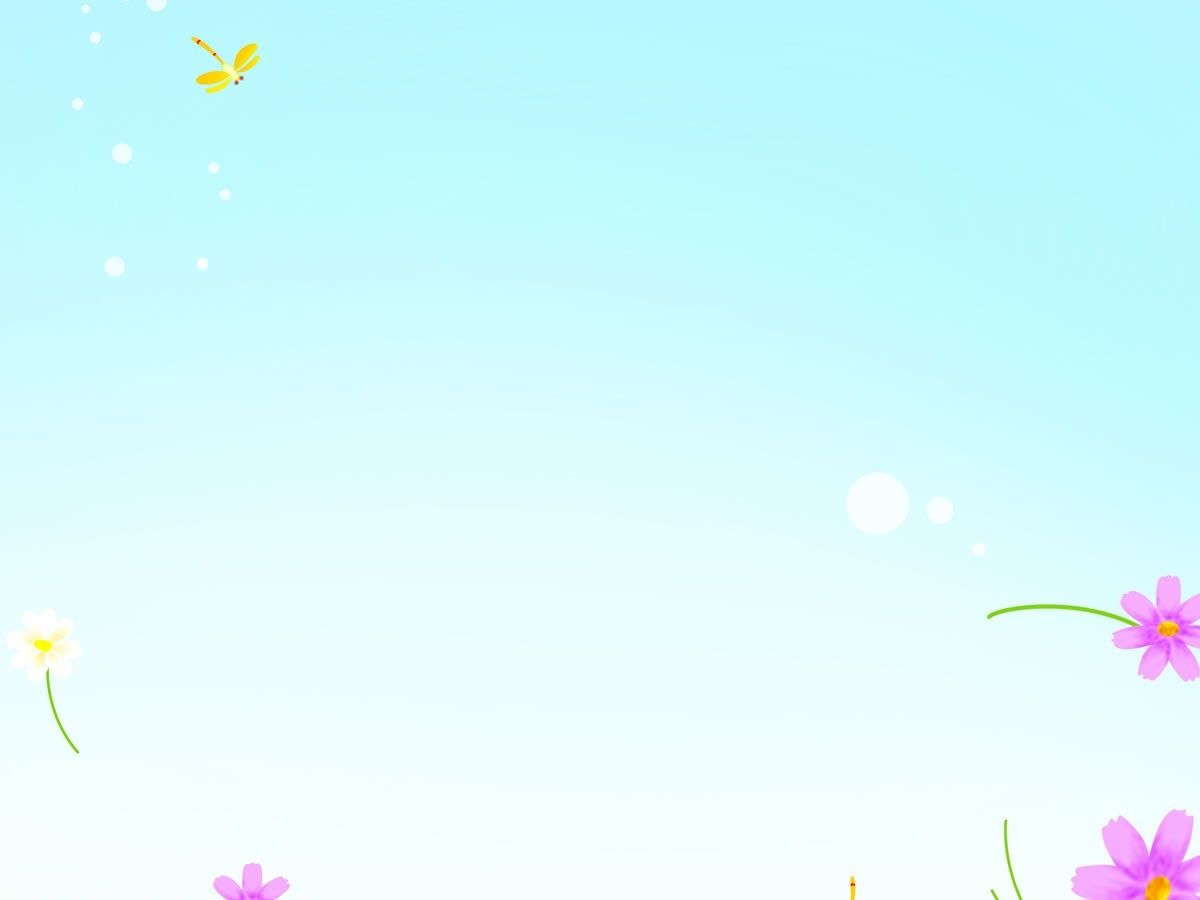 Развитие художественно-творческих способностей в коллективной работе.
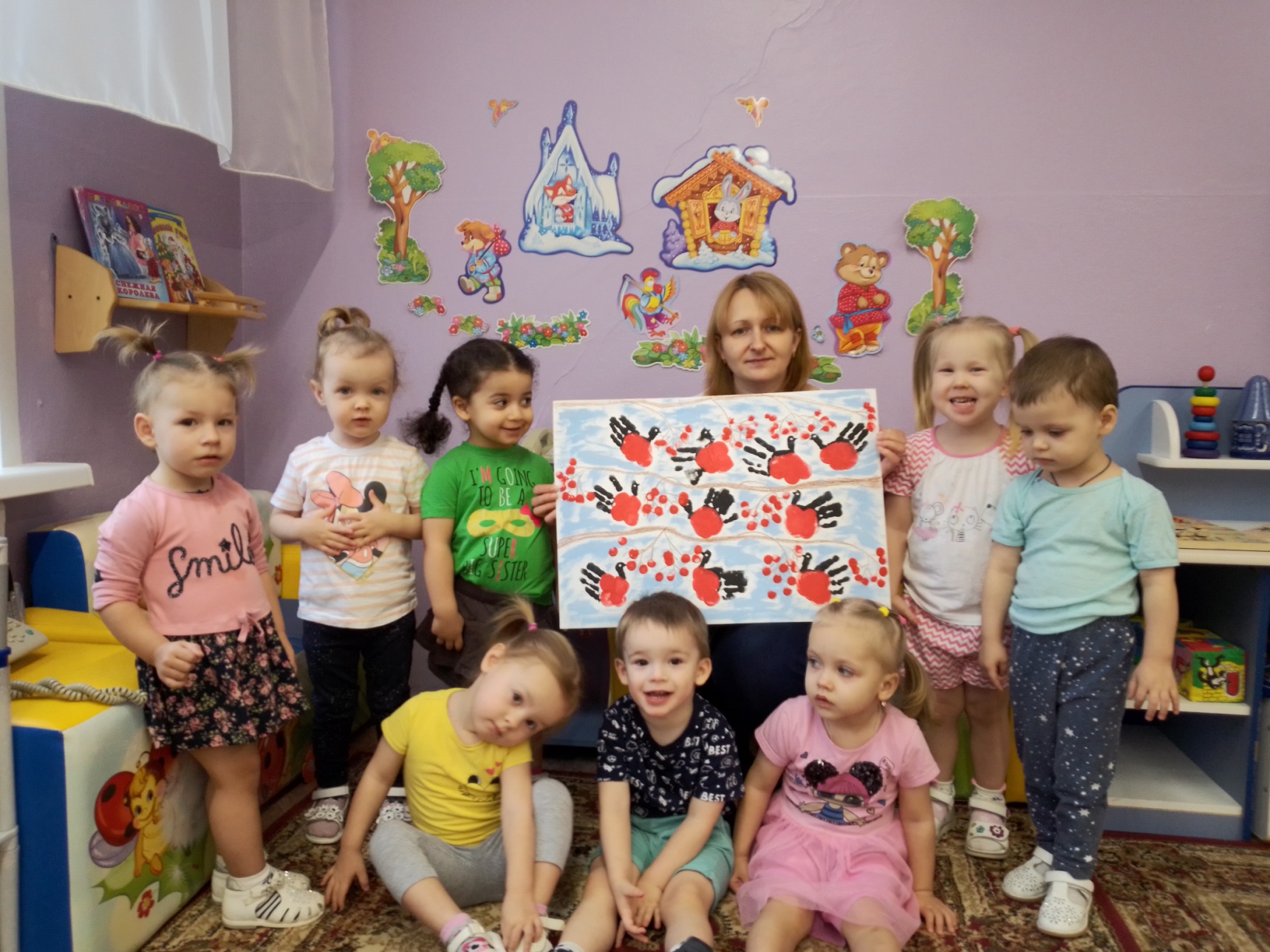 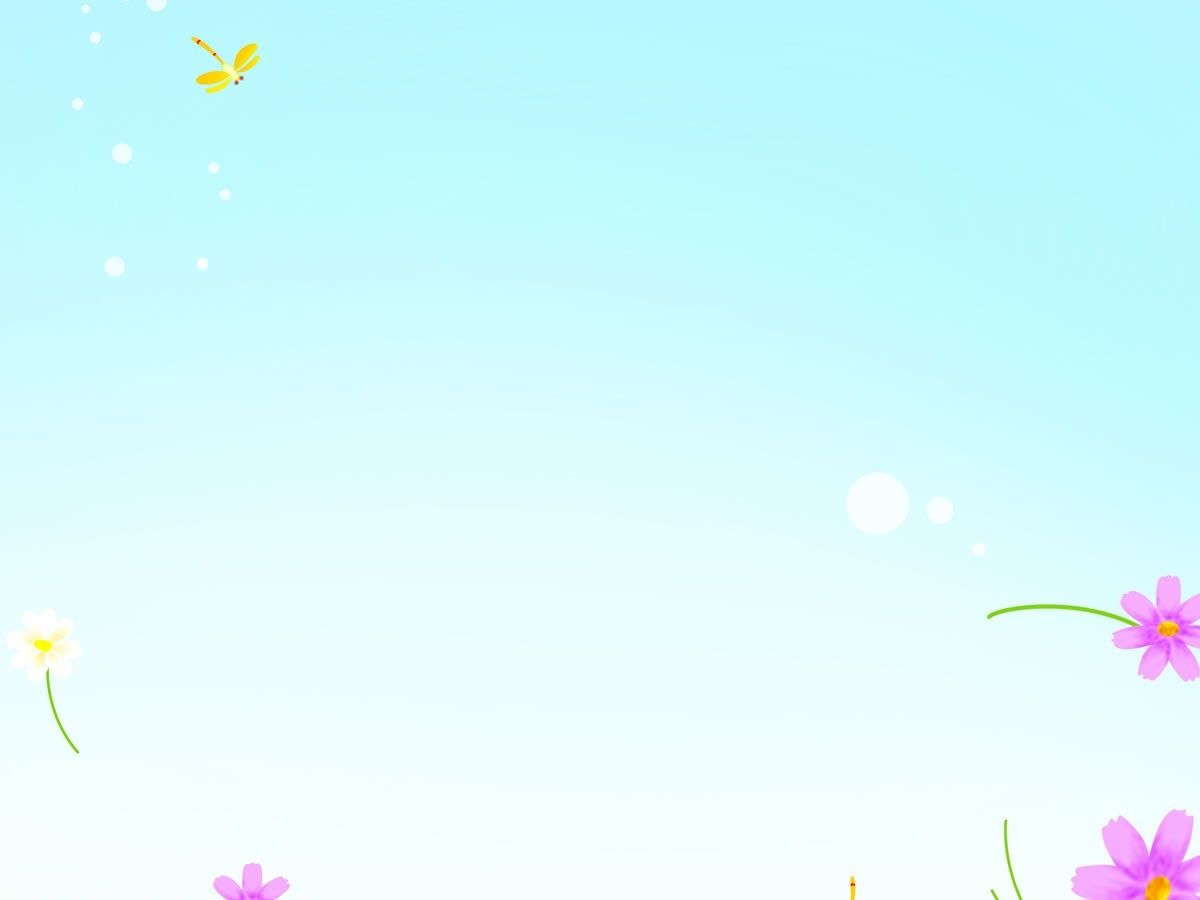 Милые мамочки, папочки тоже,
На вас, безусловно, мы внешне похожи.
На взрослых во всём мы хотим походить,
Для этого нужно нравственность привить!
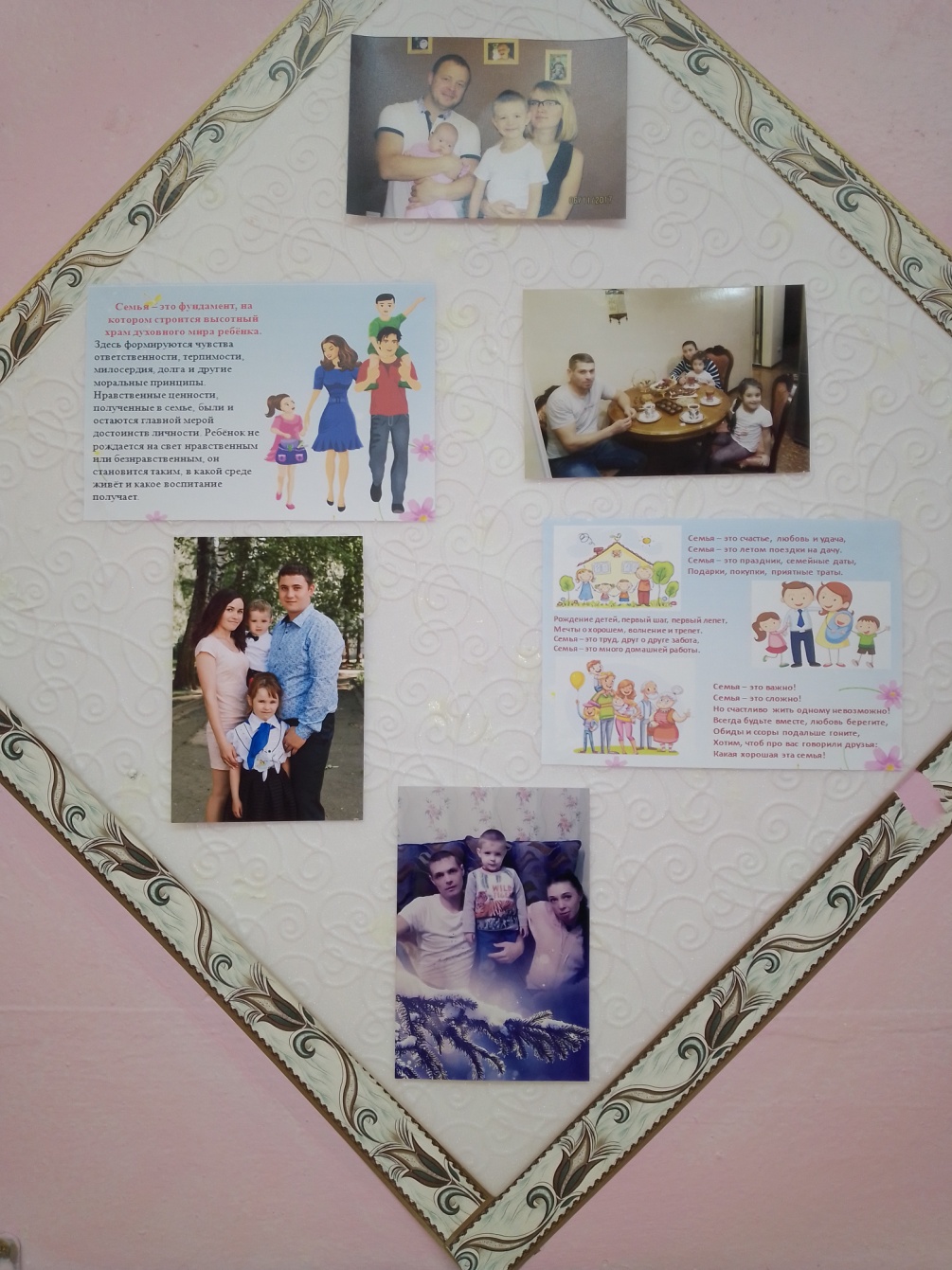 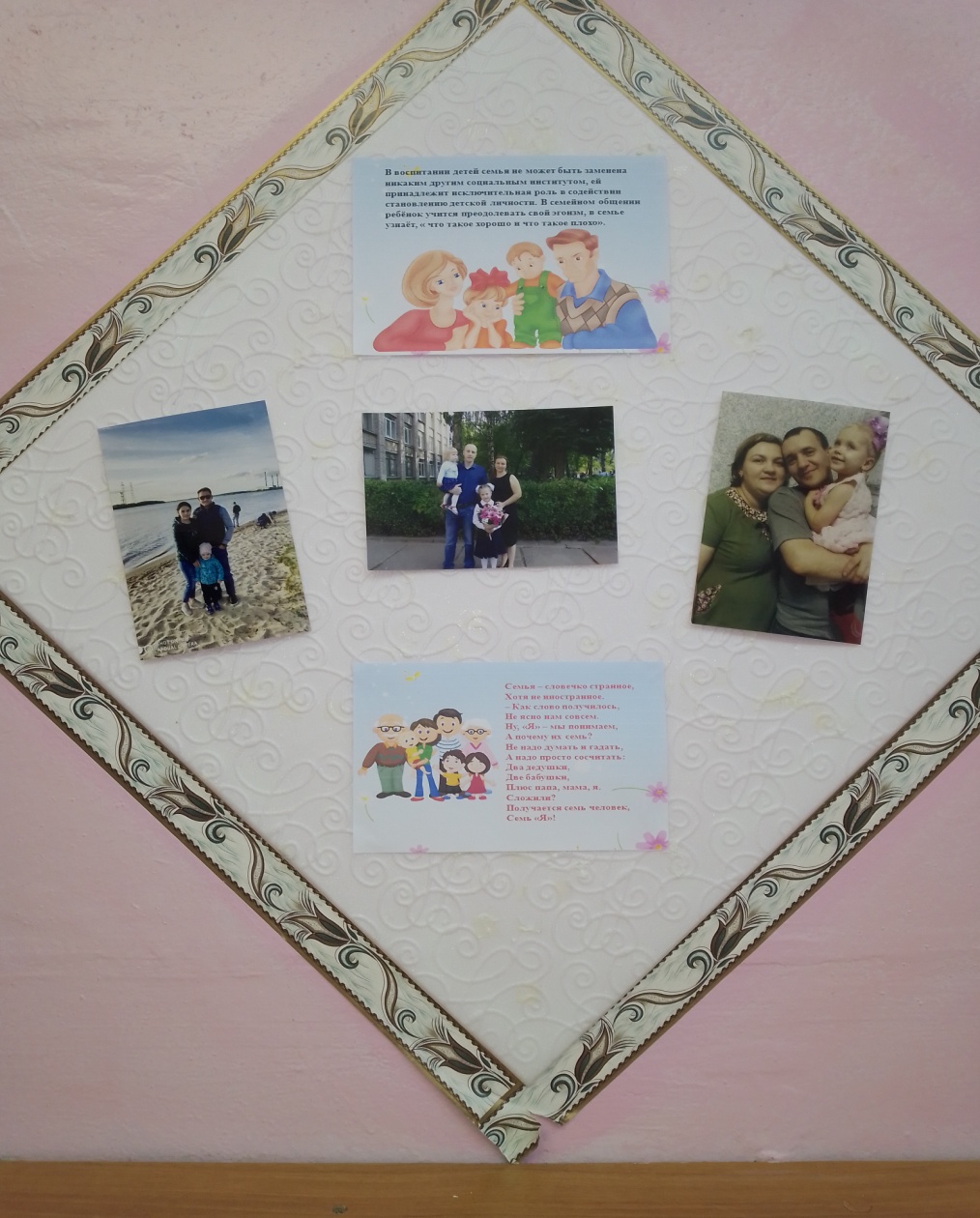 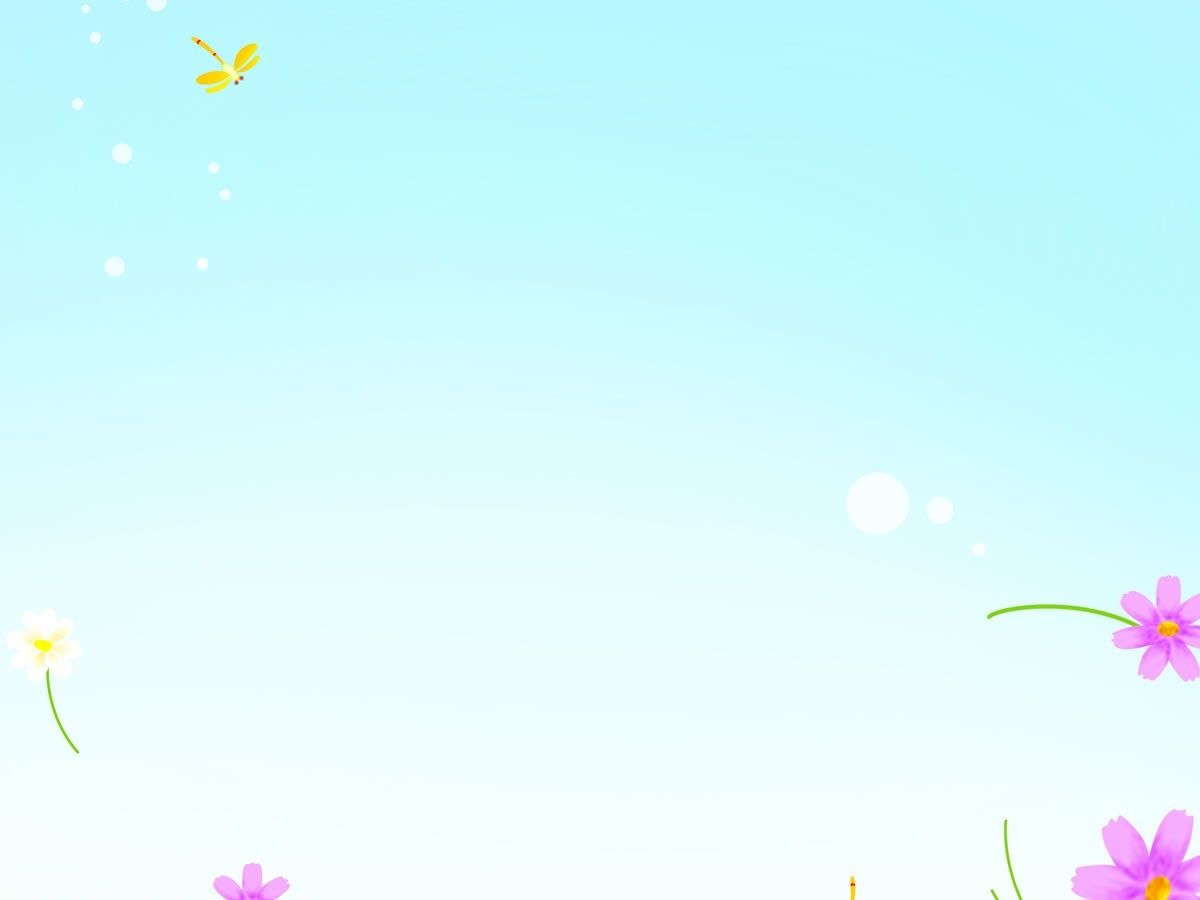 Родительское собрание
Совместное  развлечение с родителями в рамках реализации проекта по духовно нравственному воспитанию детей  драматизация сказки «Заюшкина избушка»
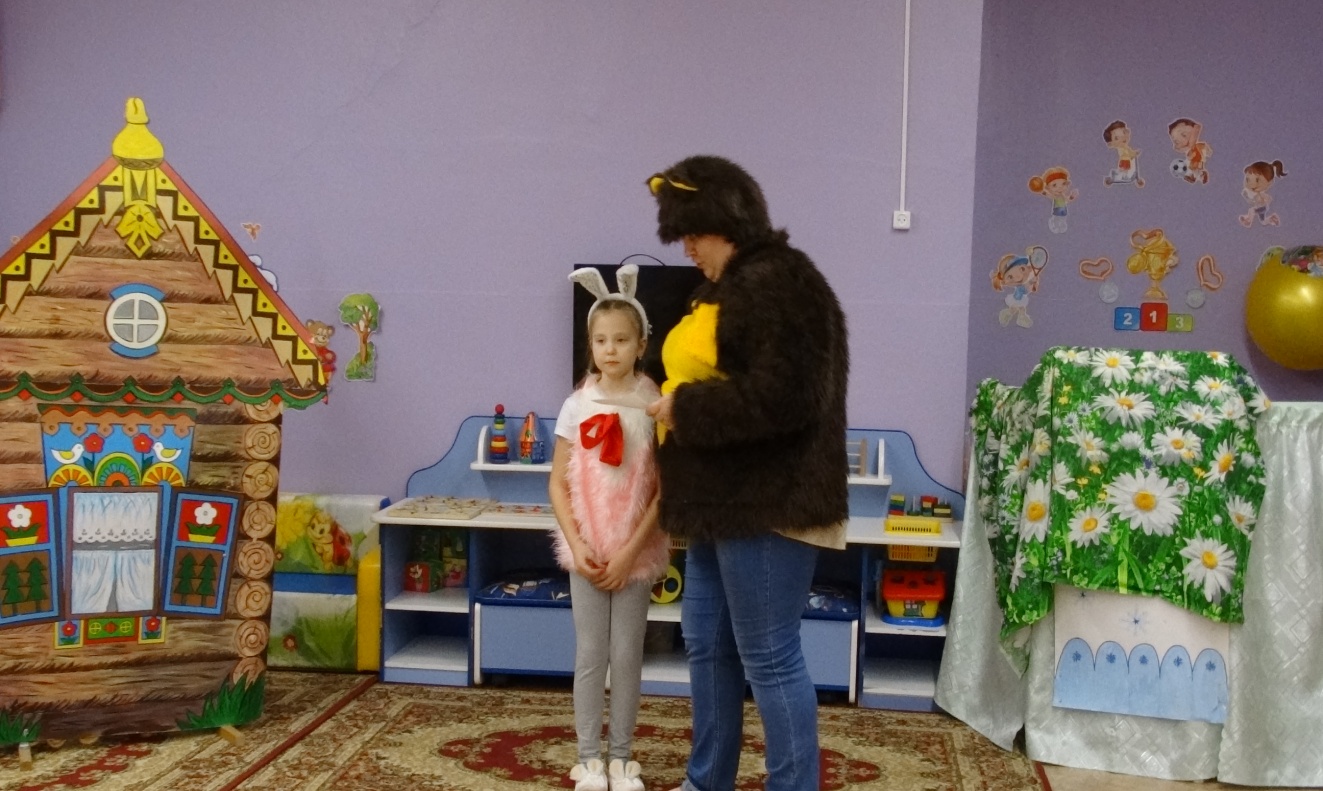 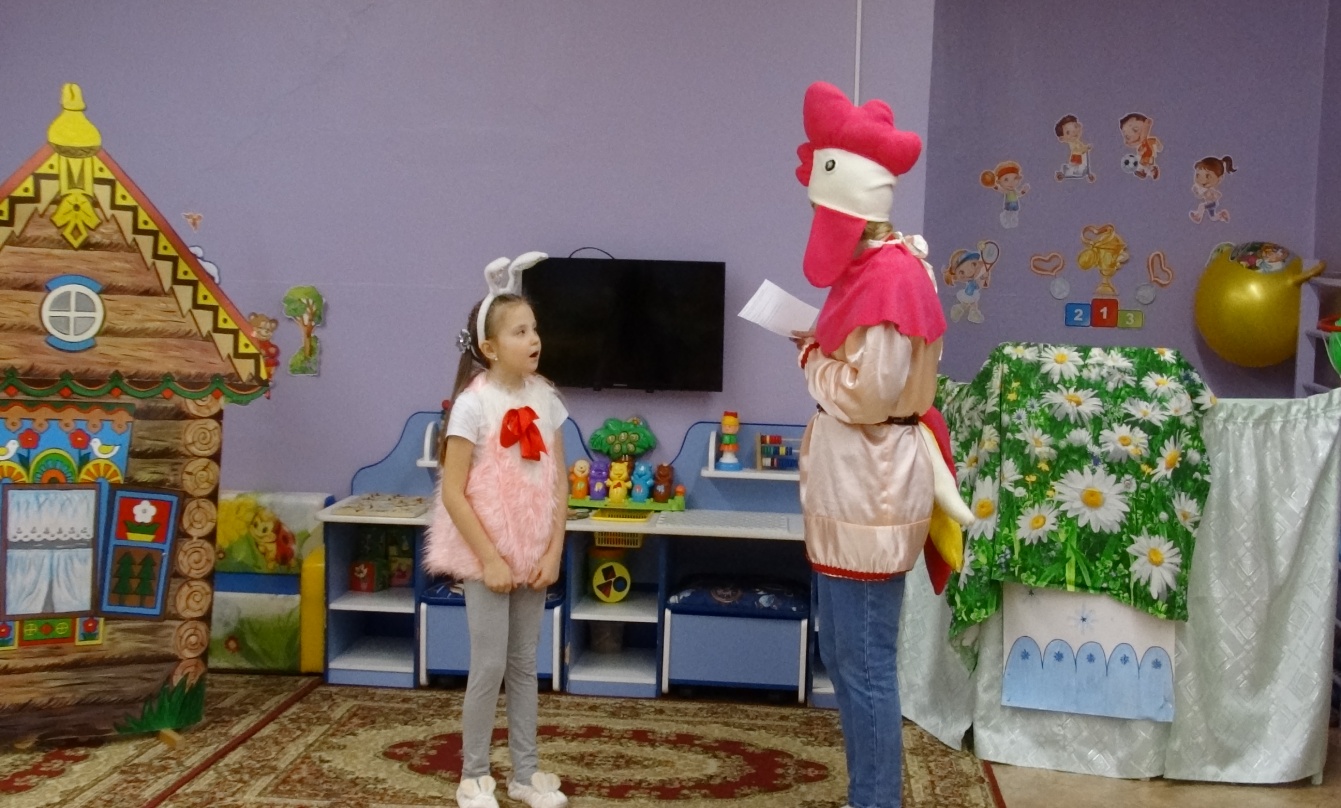 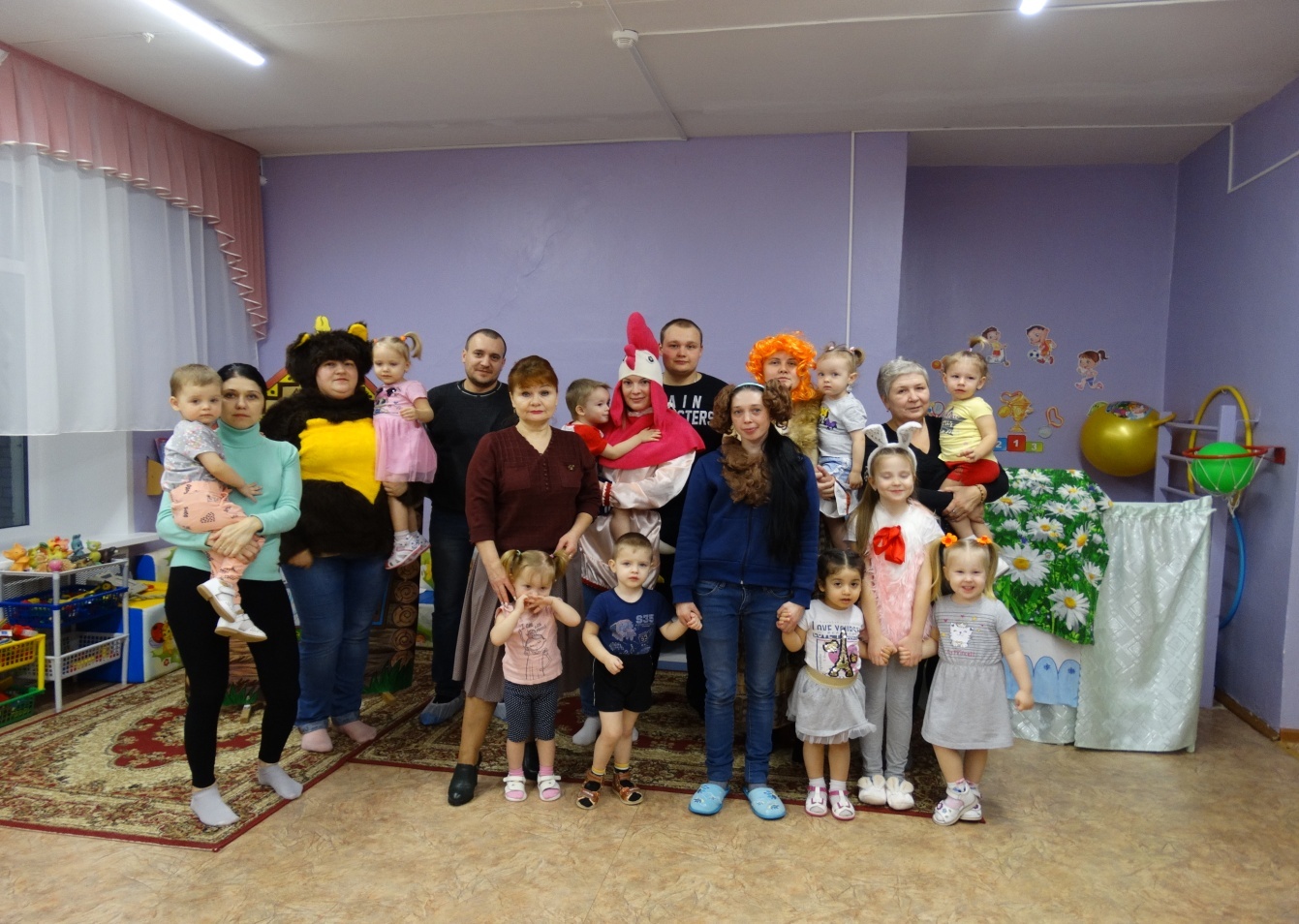 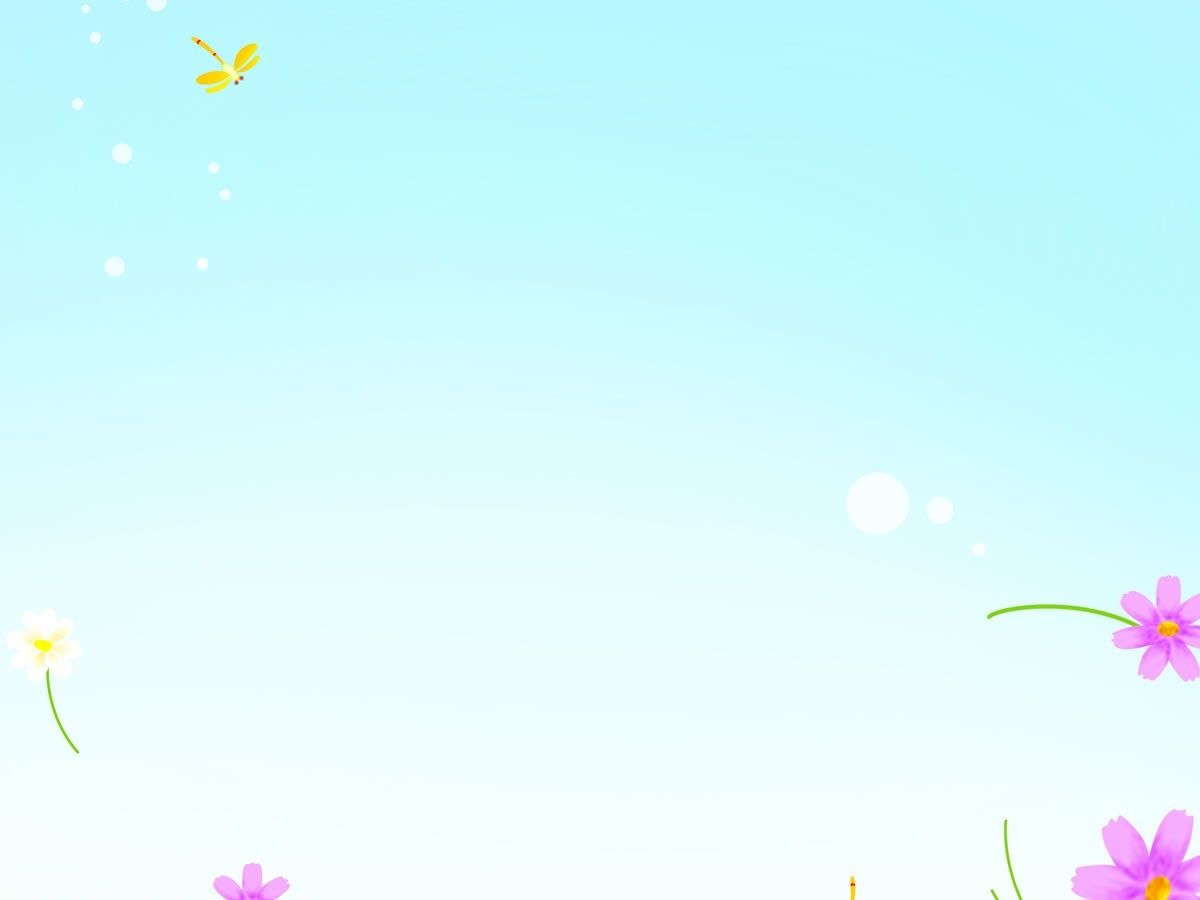 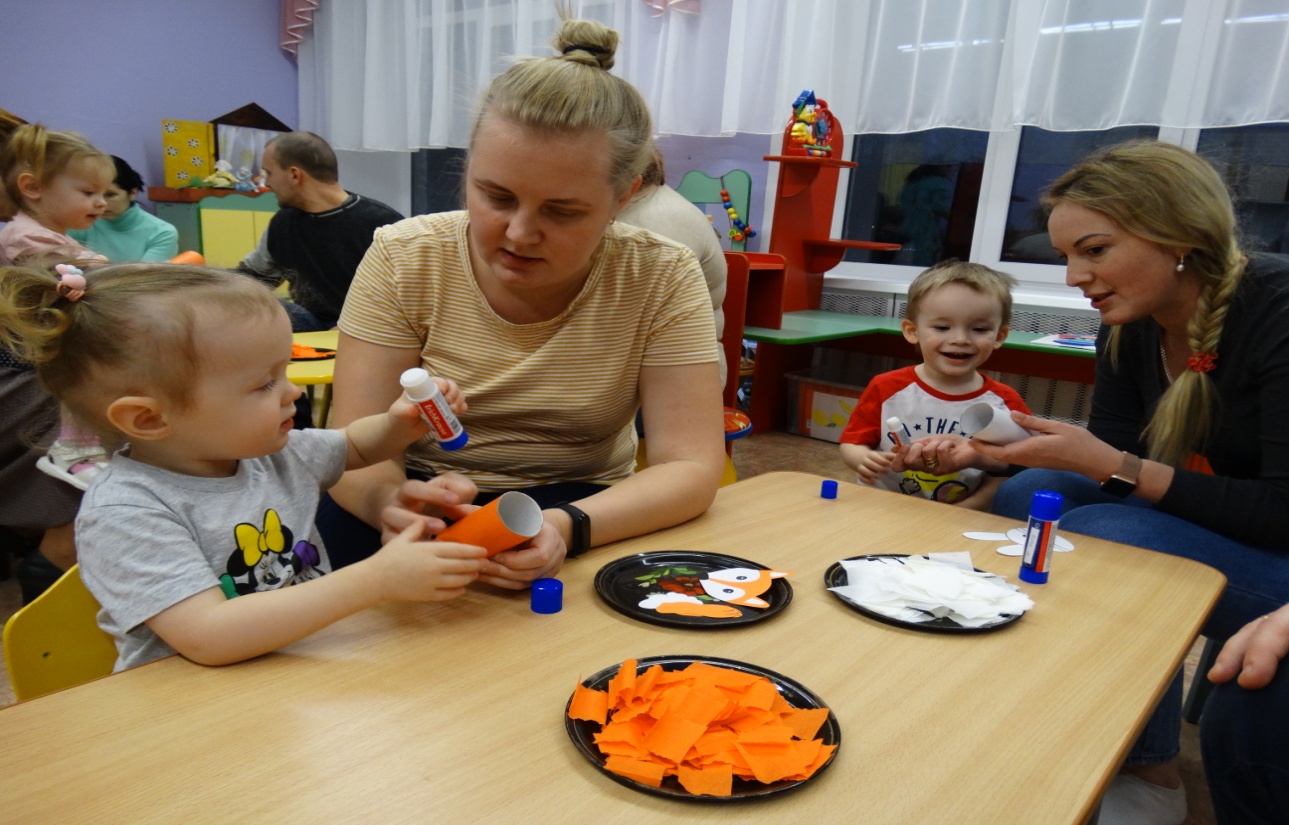 Вовлечение родителей в продуктивную деятельность.
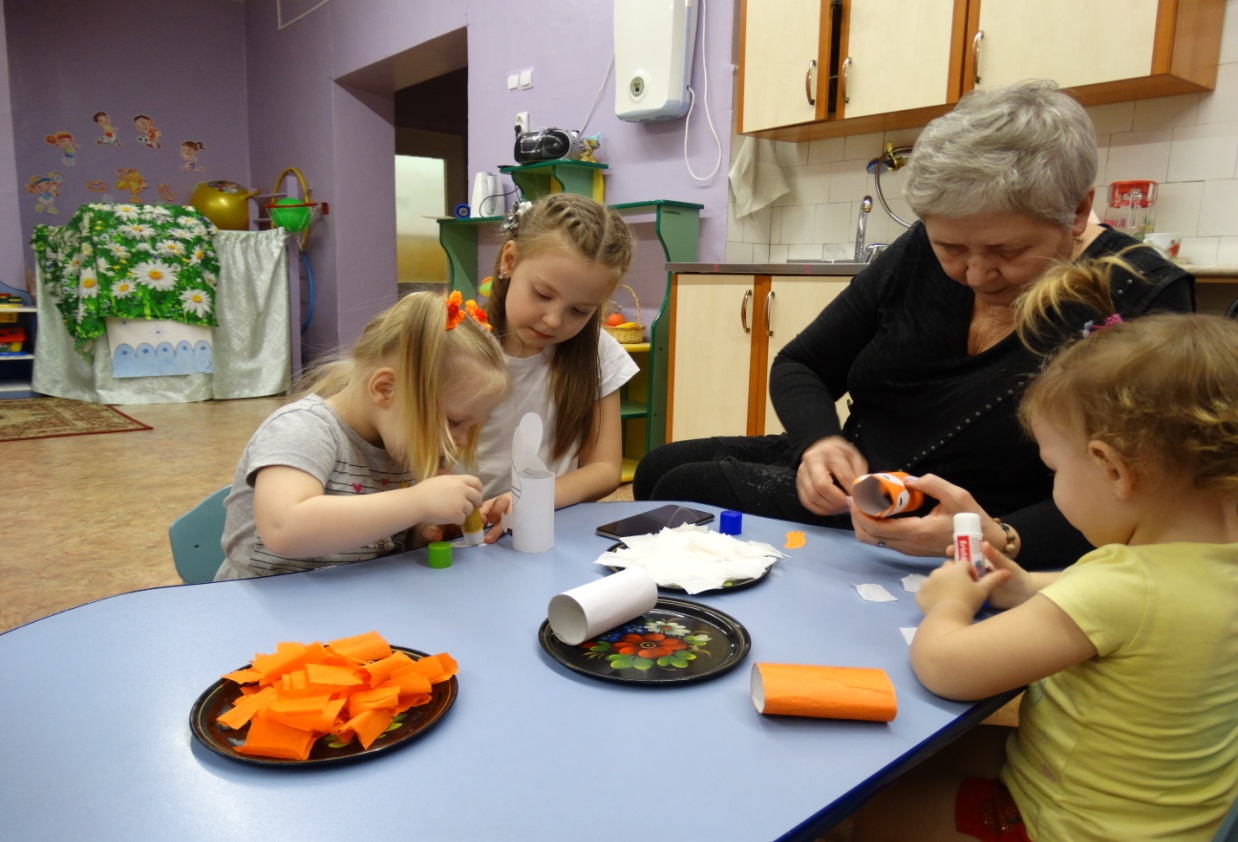 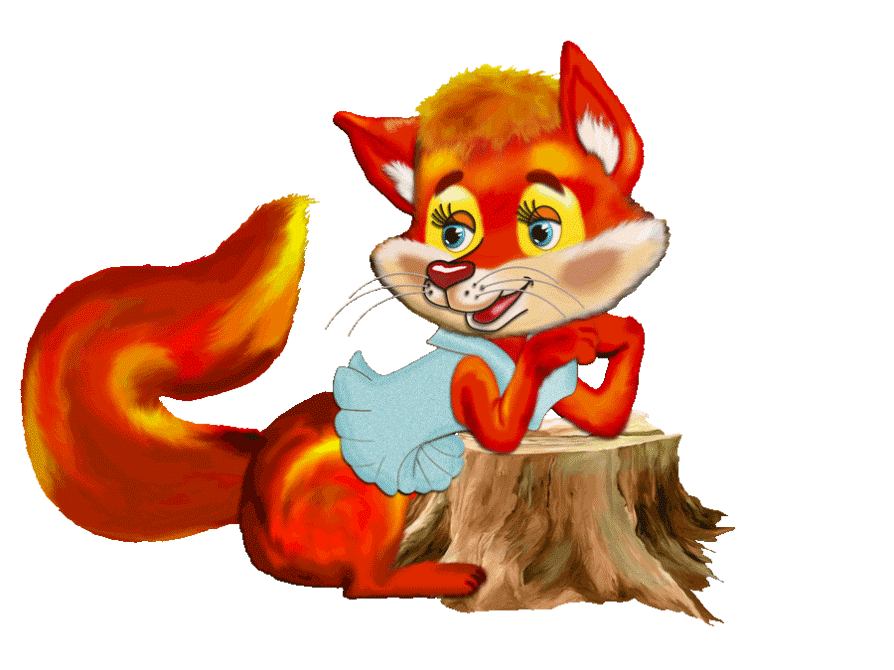 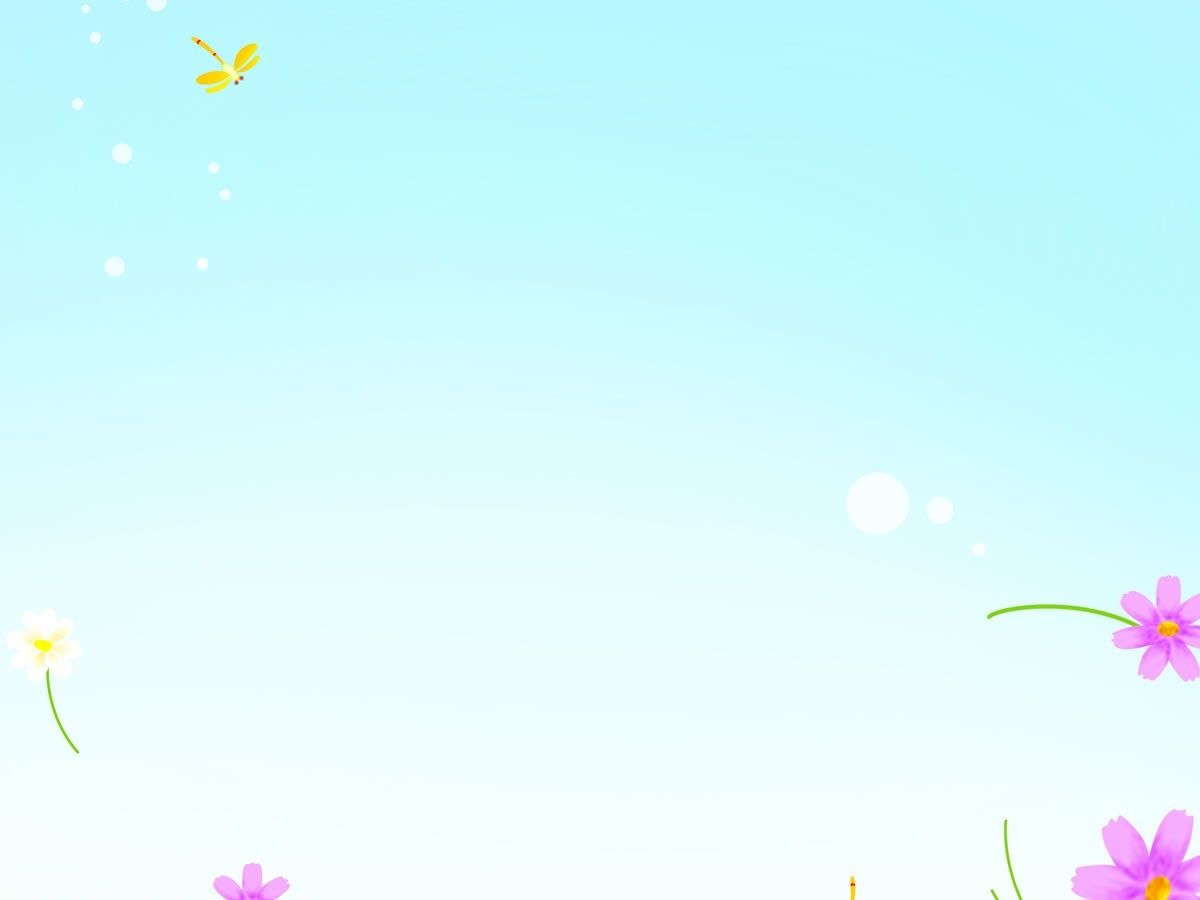 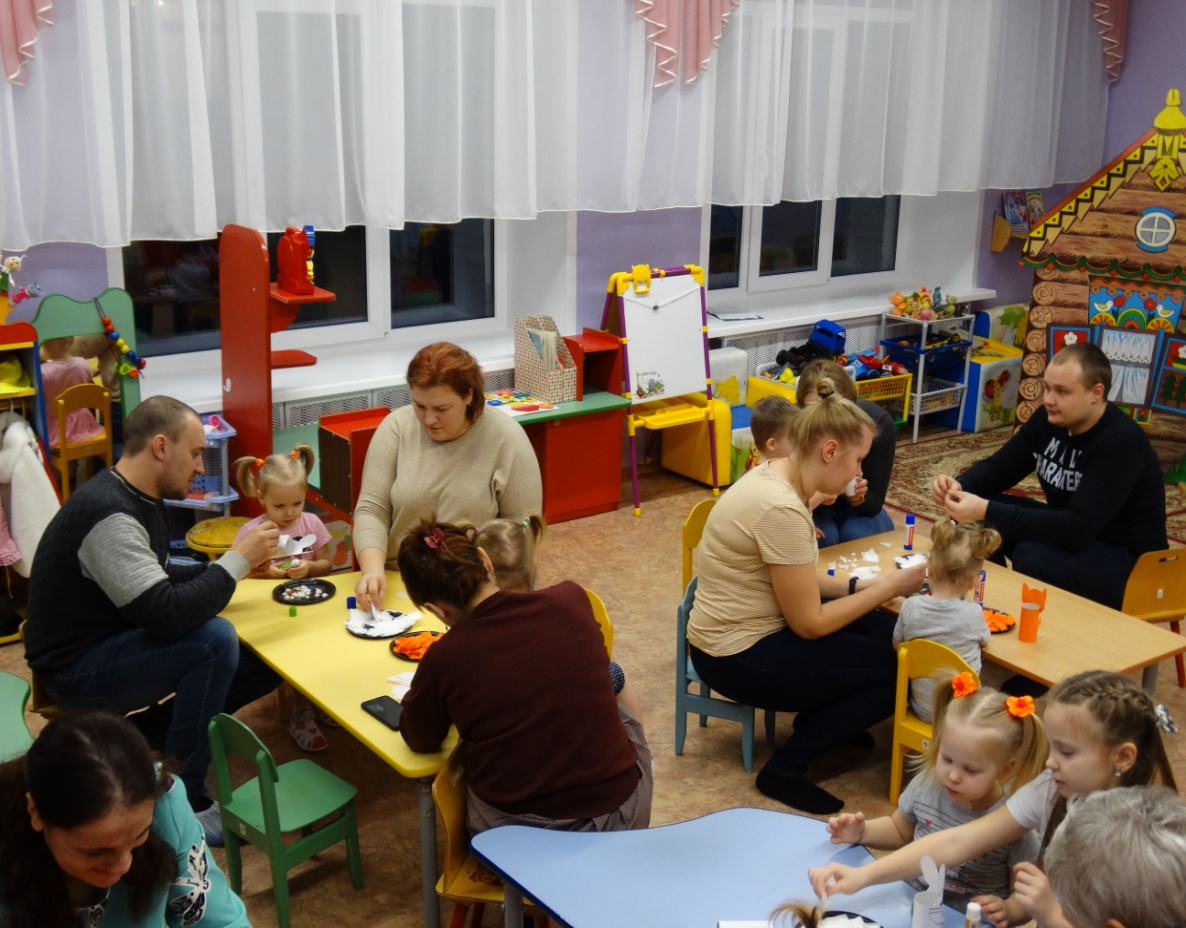 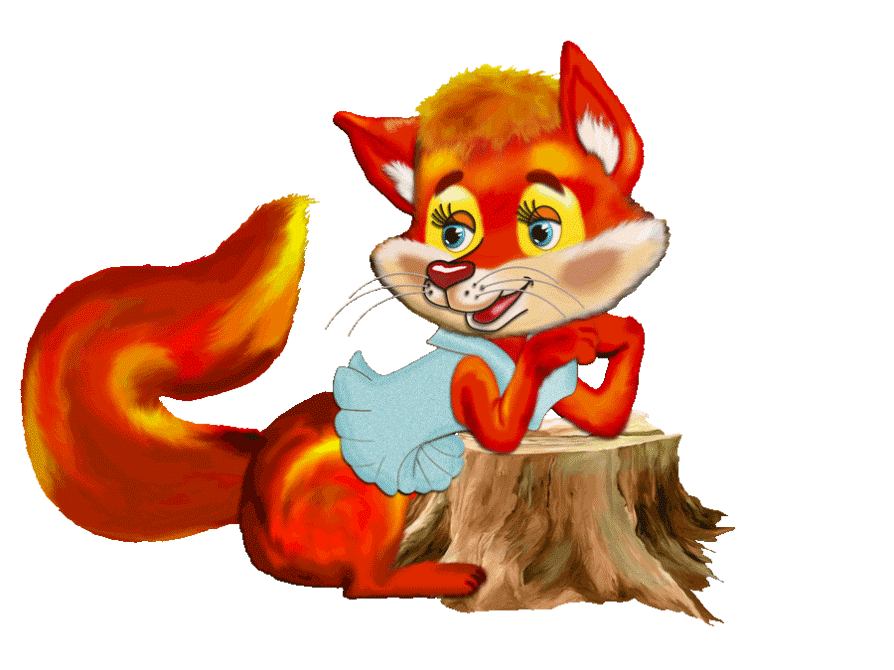 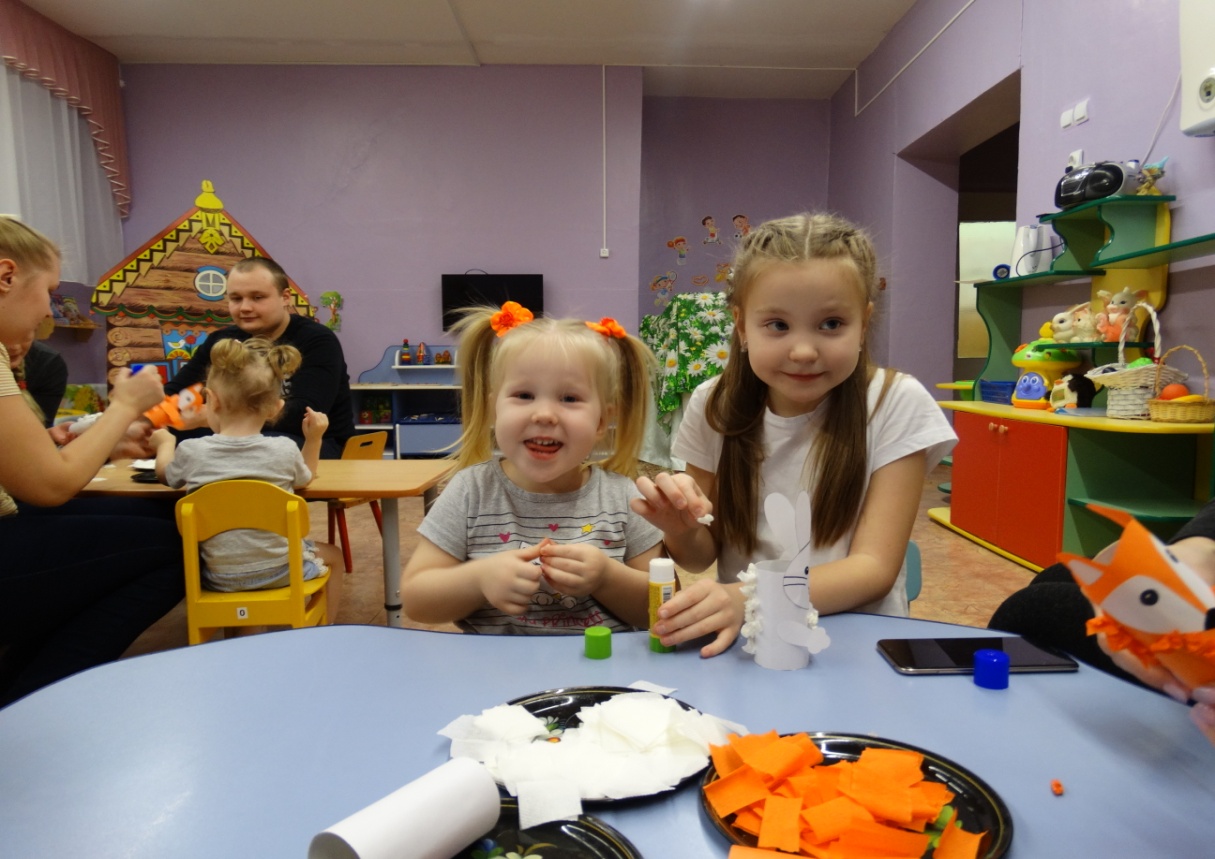 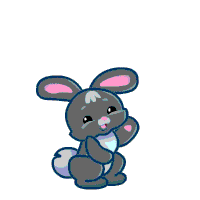 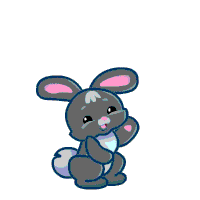 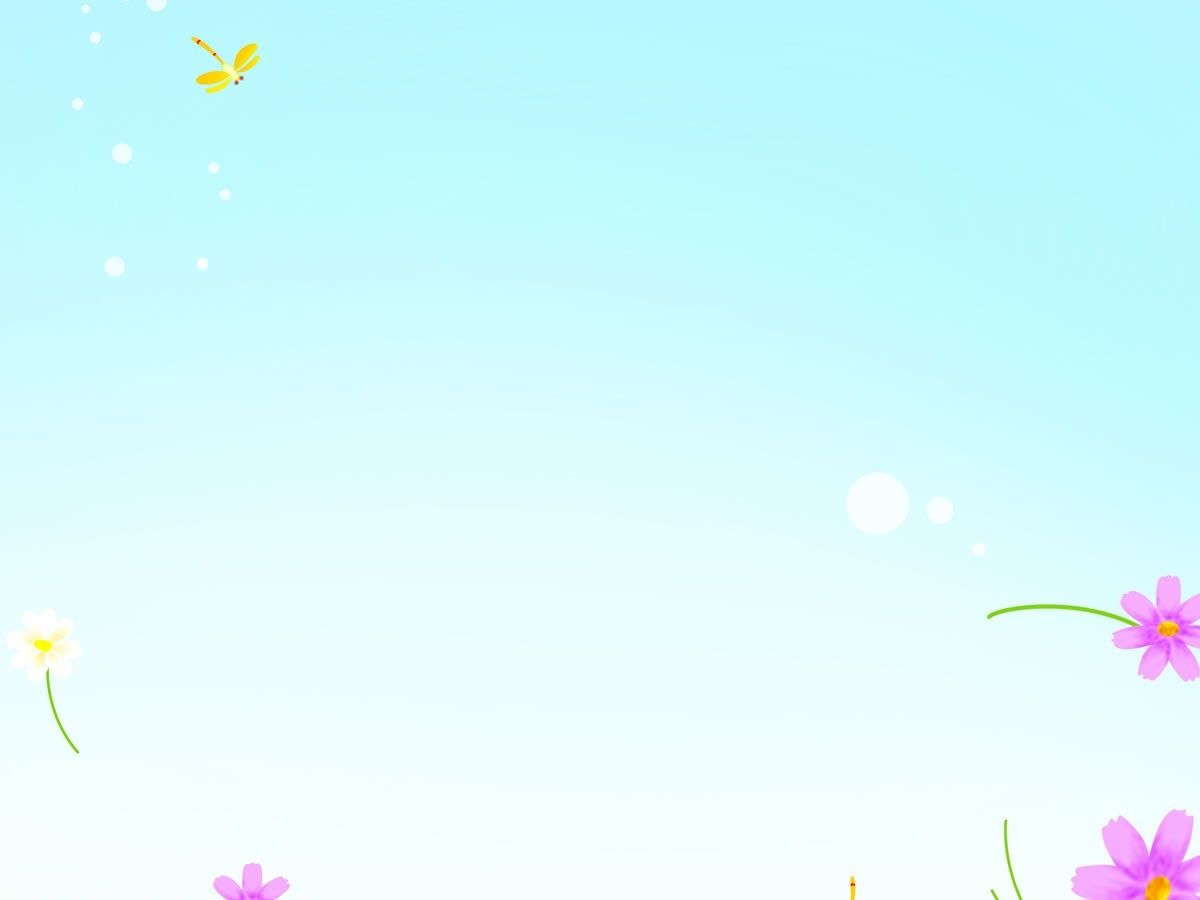 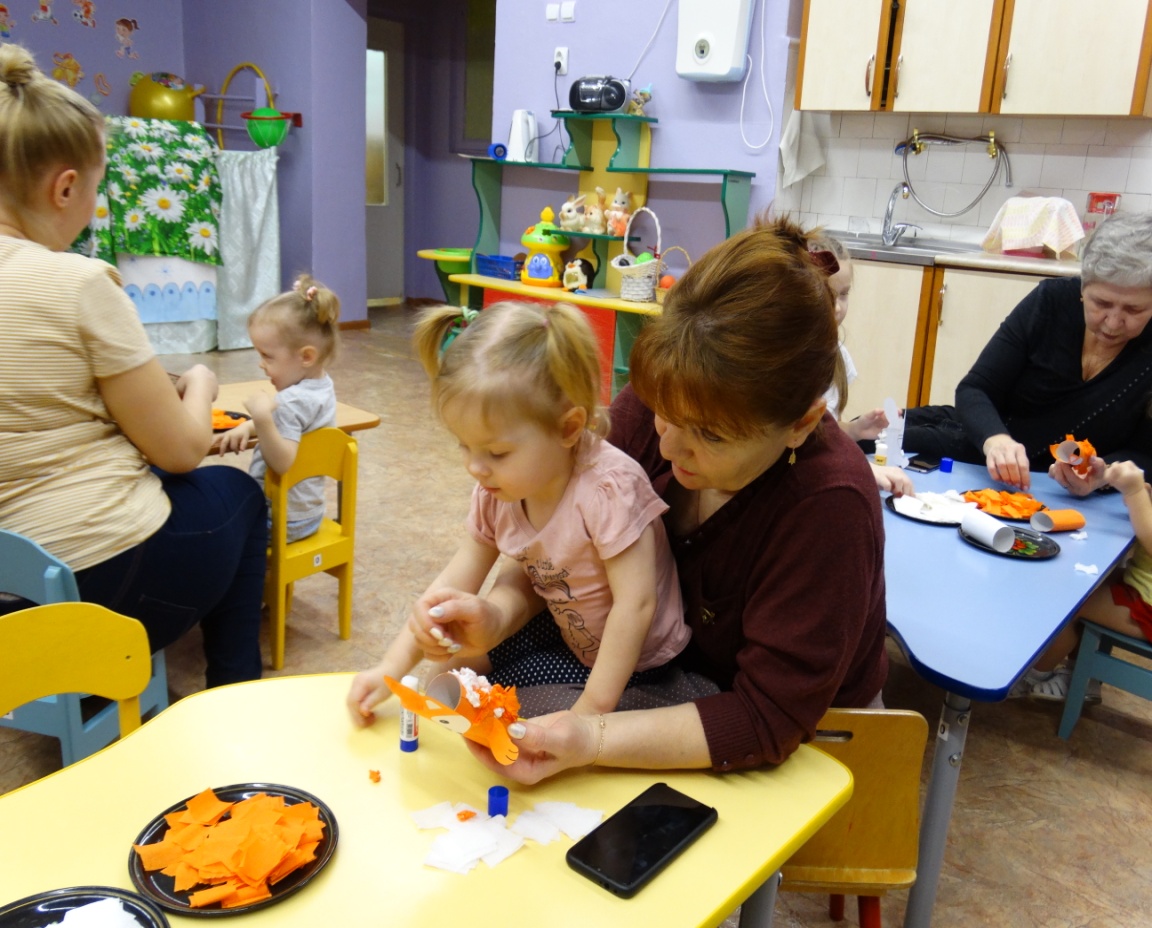 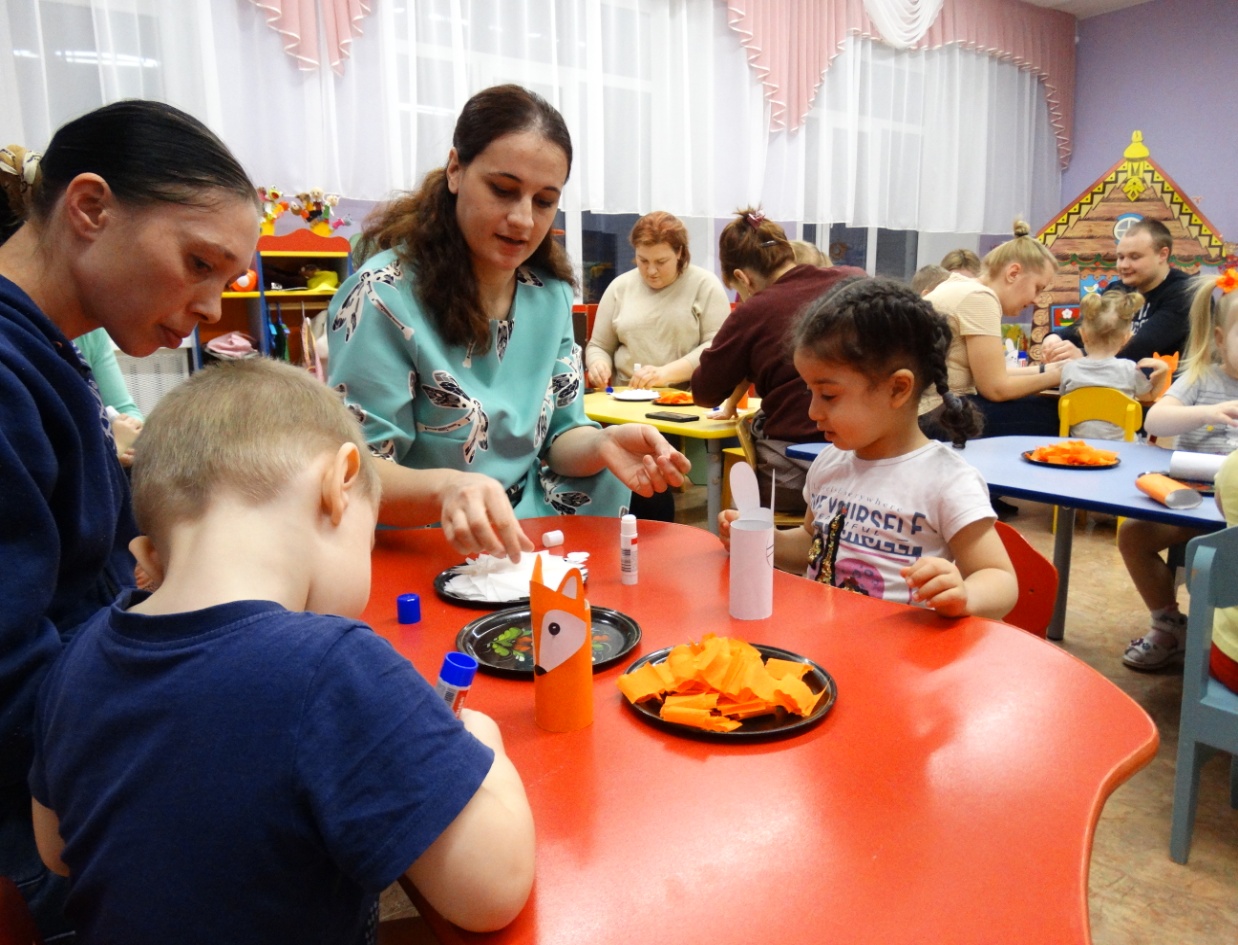 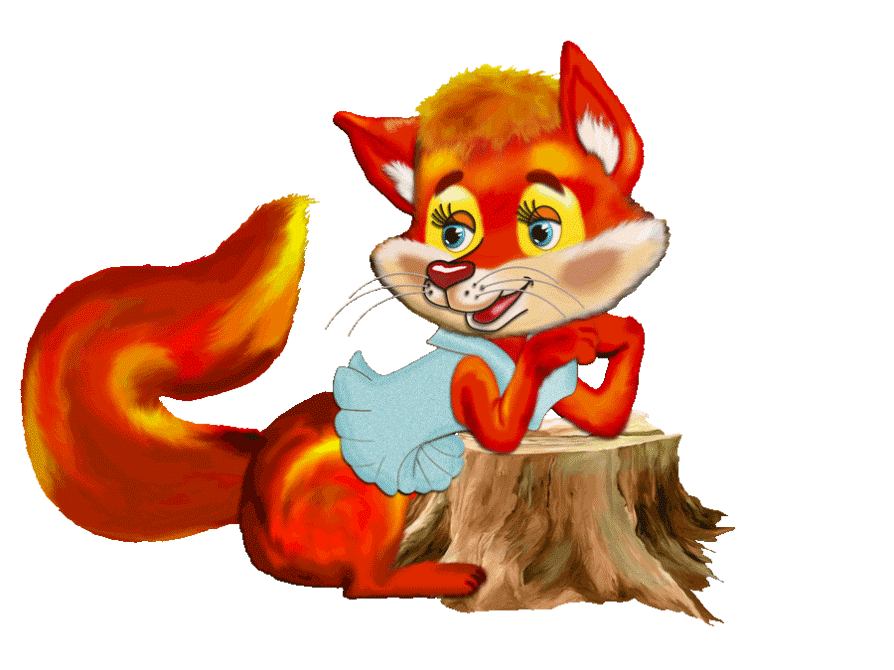 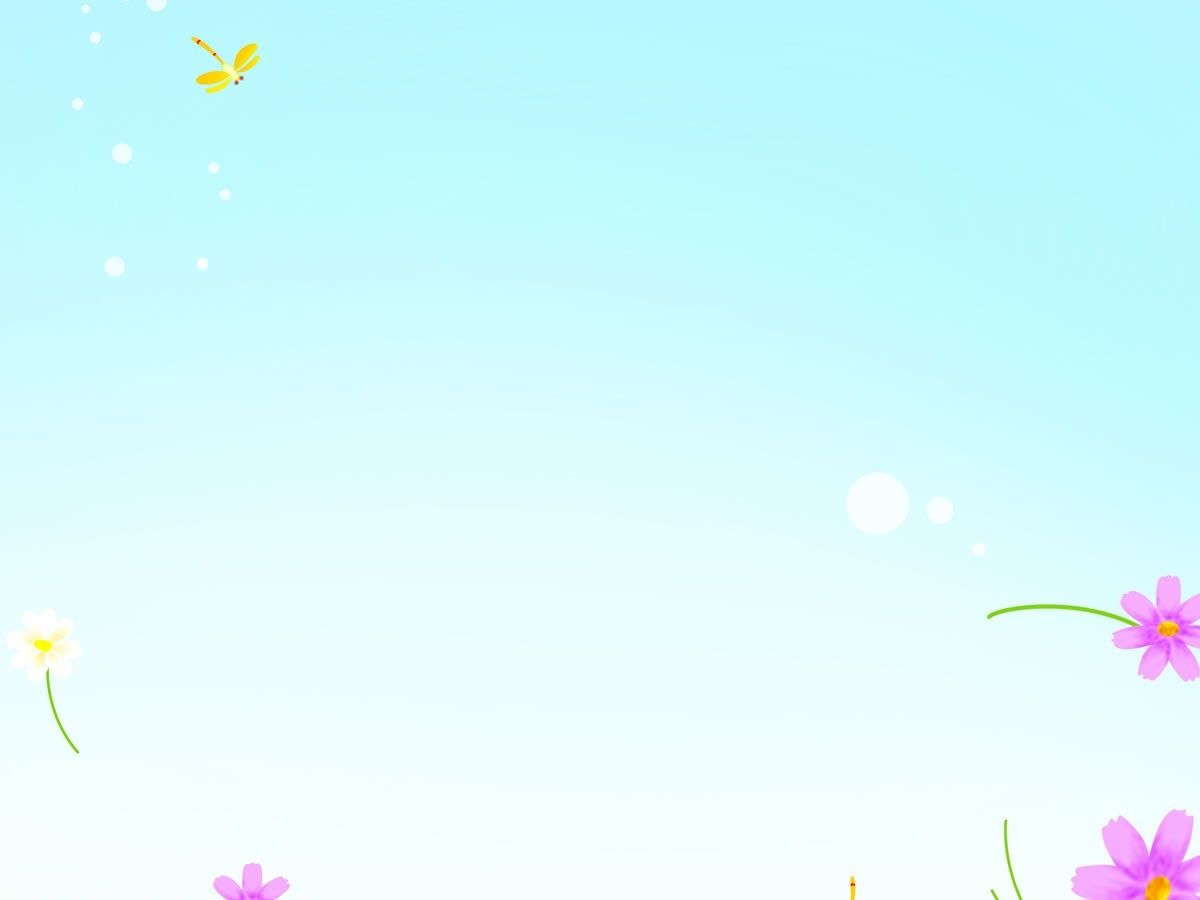 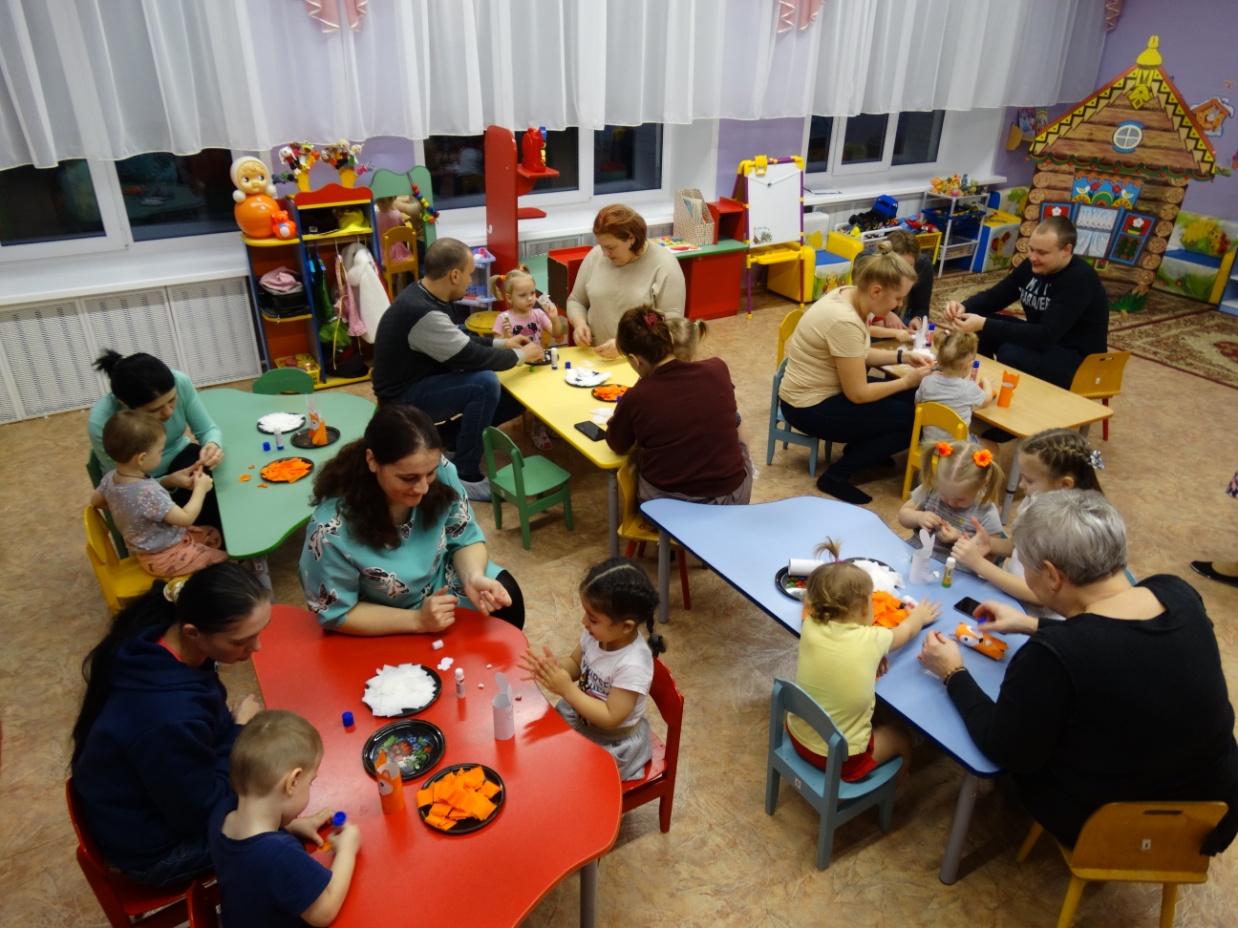 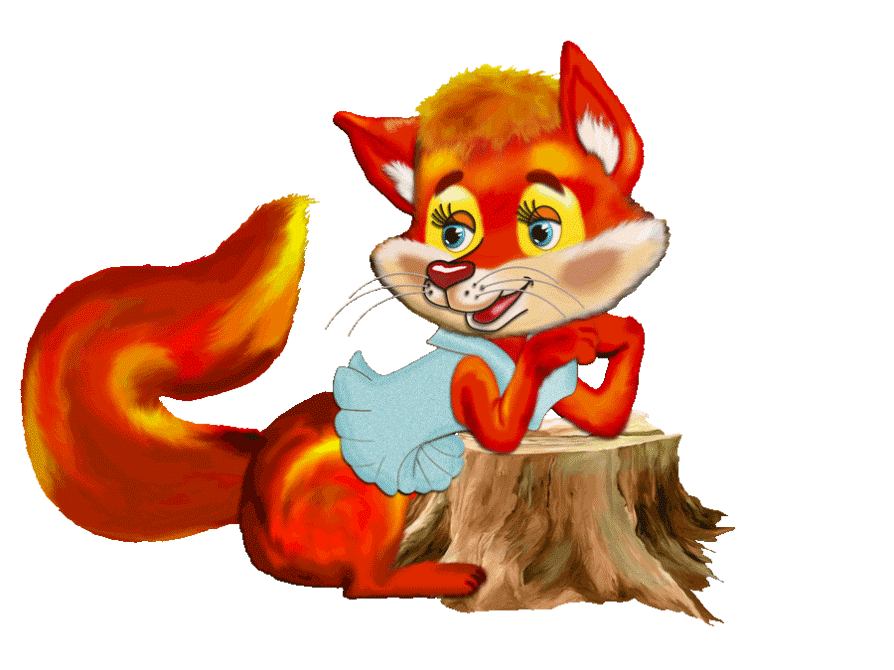 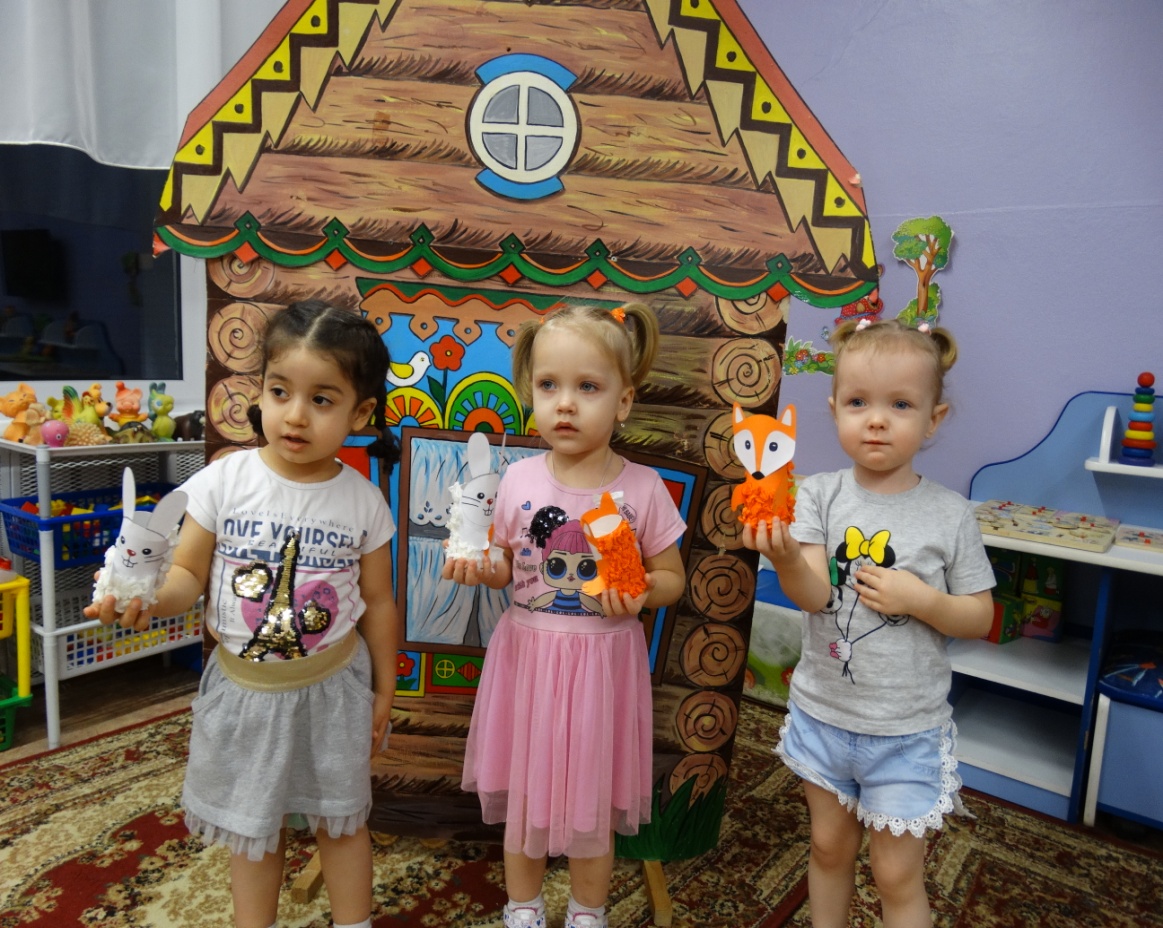 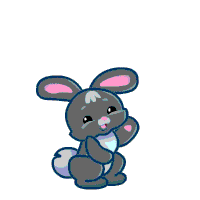 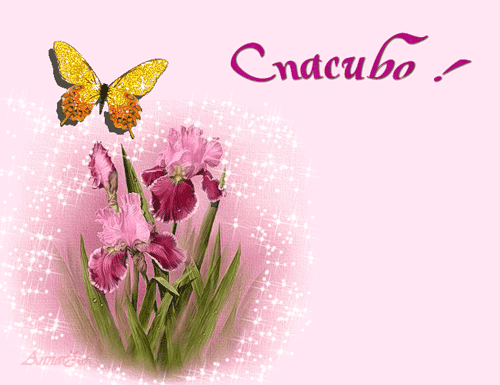